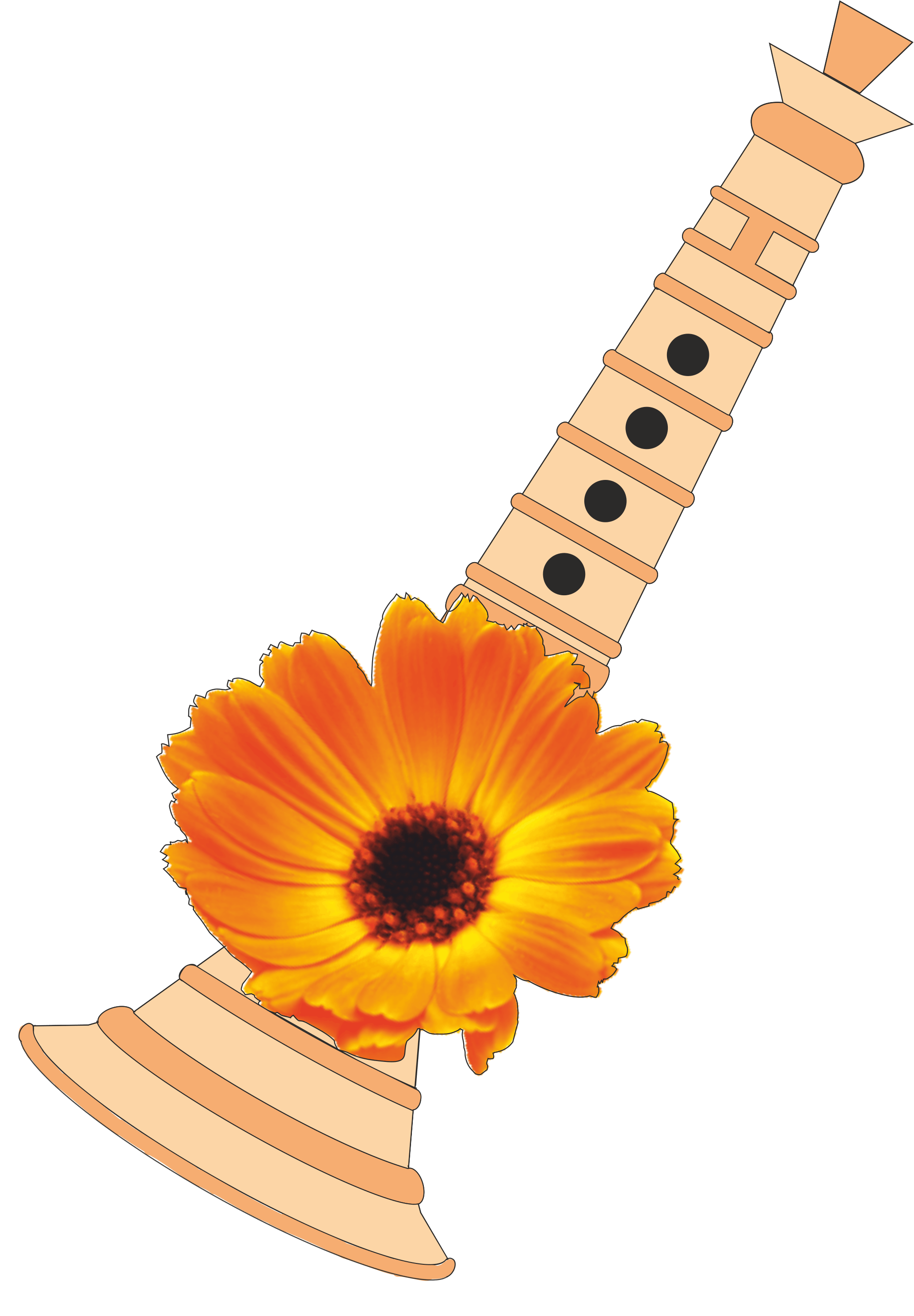 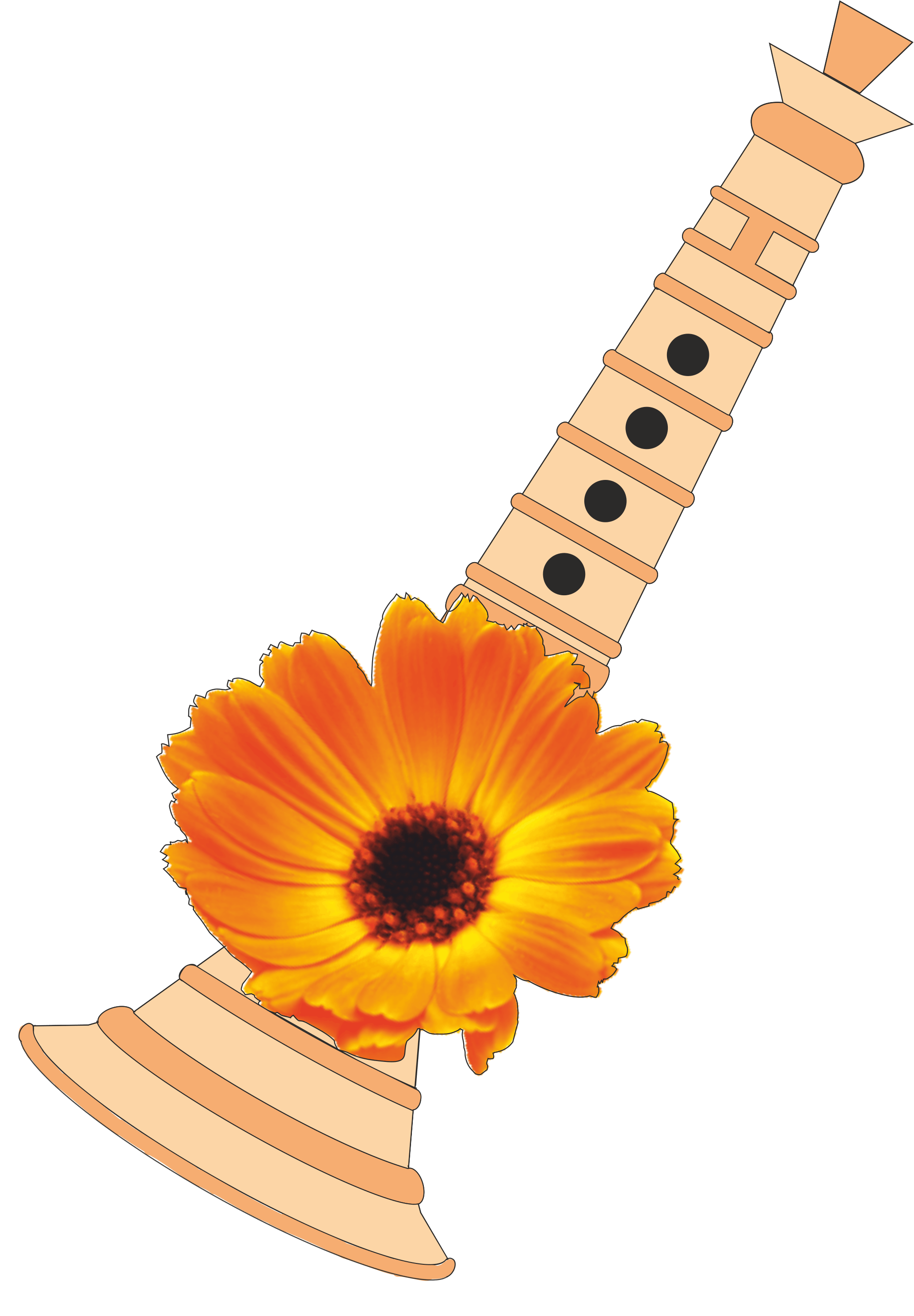 Istarska večer u OŠ Šijana
Zavičajna nastava
Koordinatori projekta: Anica Valenta, Nataša Miljanić, Krunoslava Gavrić i Irena Giorgi (Ela Poljarević zamjena u šk.god. 2019./2020.)
Razredi: 1.a, 1.c, 4.a i 5.a u školskoj god. 2019./2020.
Razredi: 2.a,1.a, 5.a i 6.a u školskoj god. 2020./2021.
OŠ Šijana, Pula
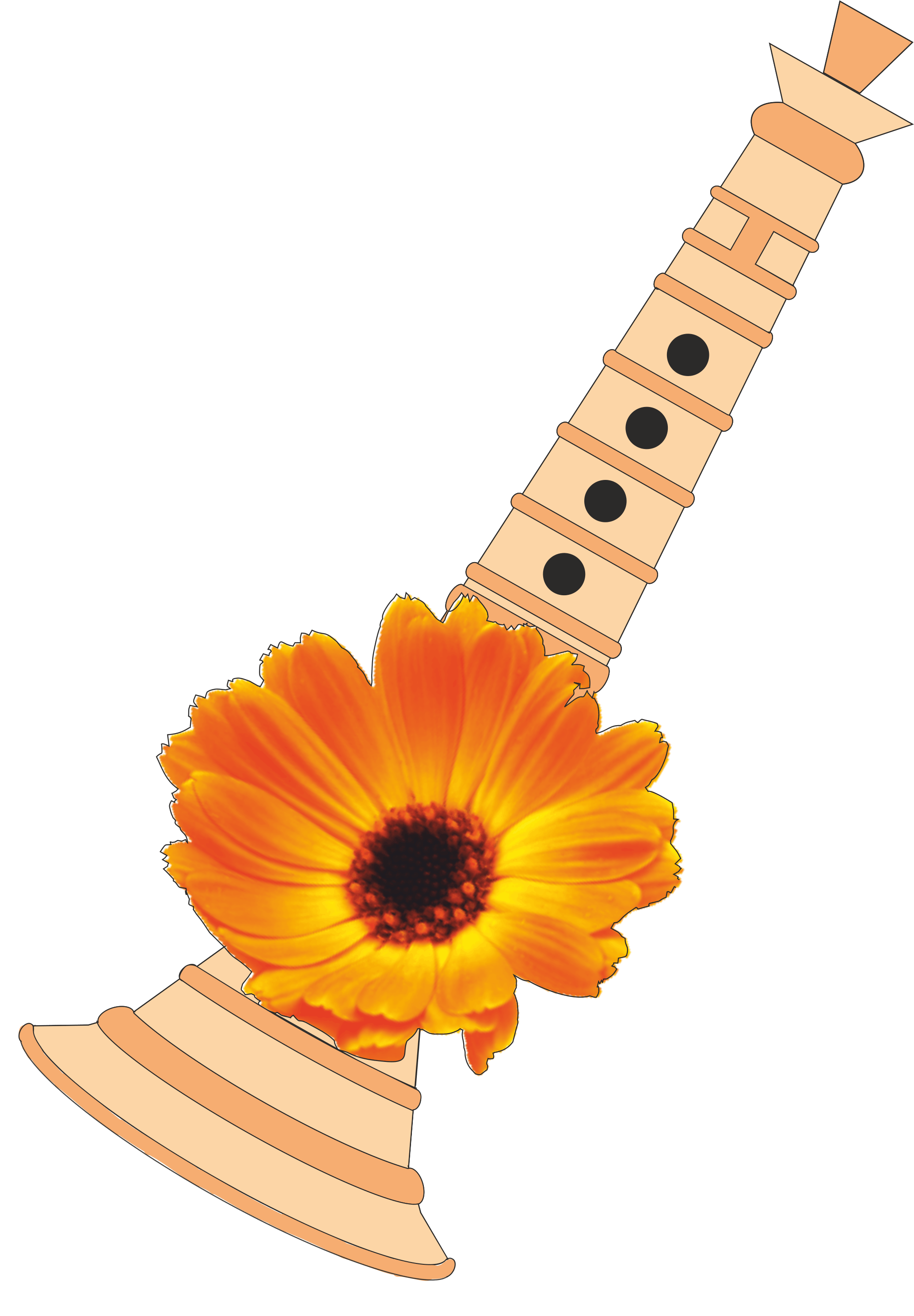 Cvijet nevena simbol naše 
škole i 
roženica.
Simbol (logo) Istarske večeri u OŠ Šijana
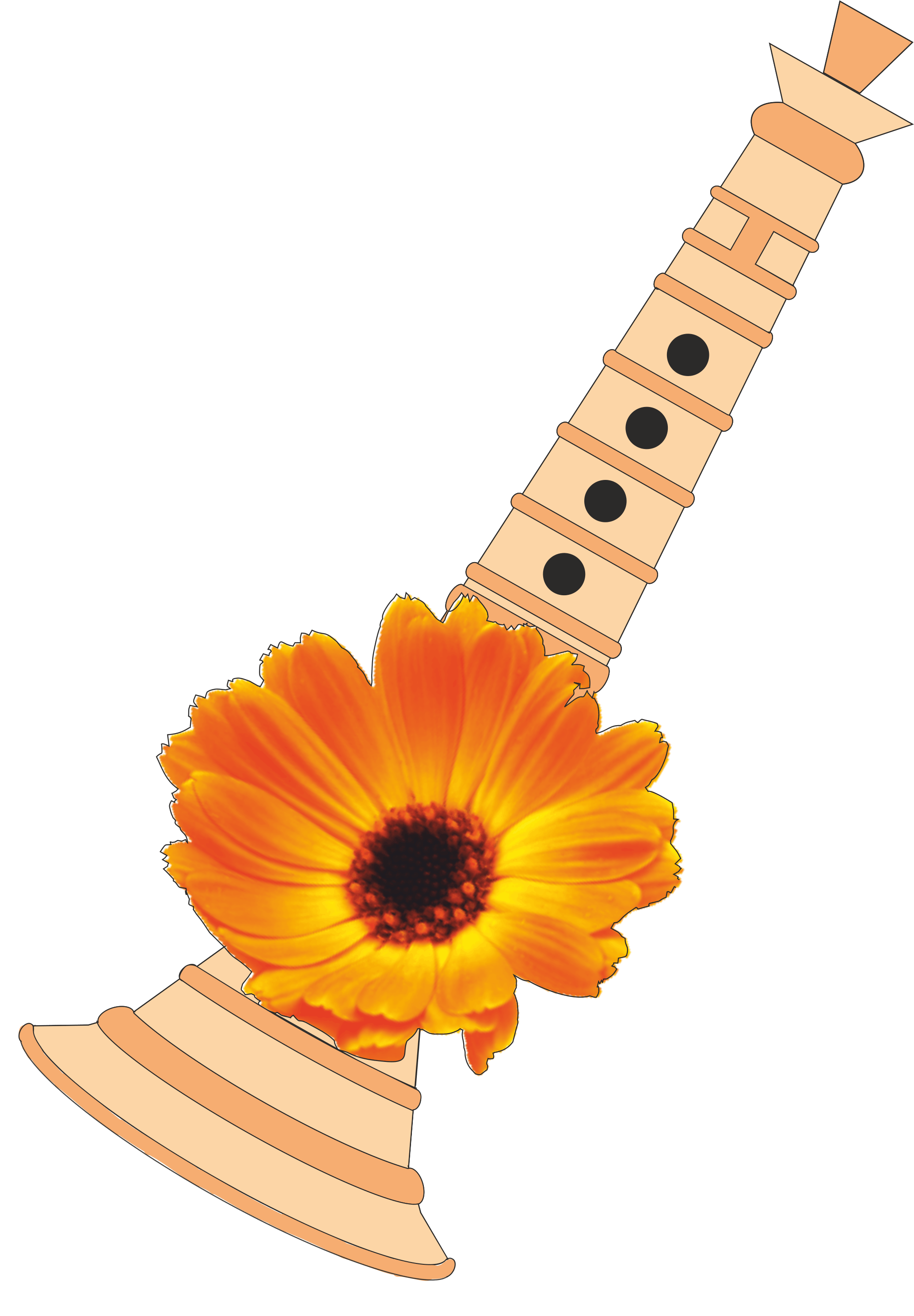 Broševi:izrađivali smo broševe našeg loga
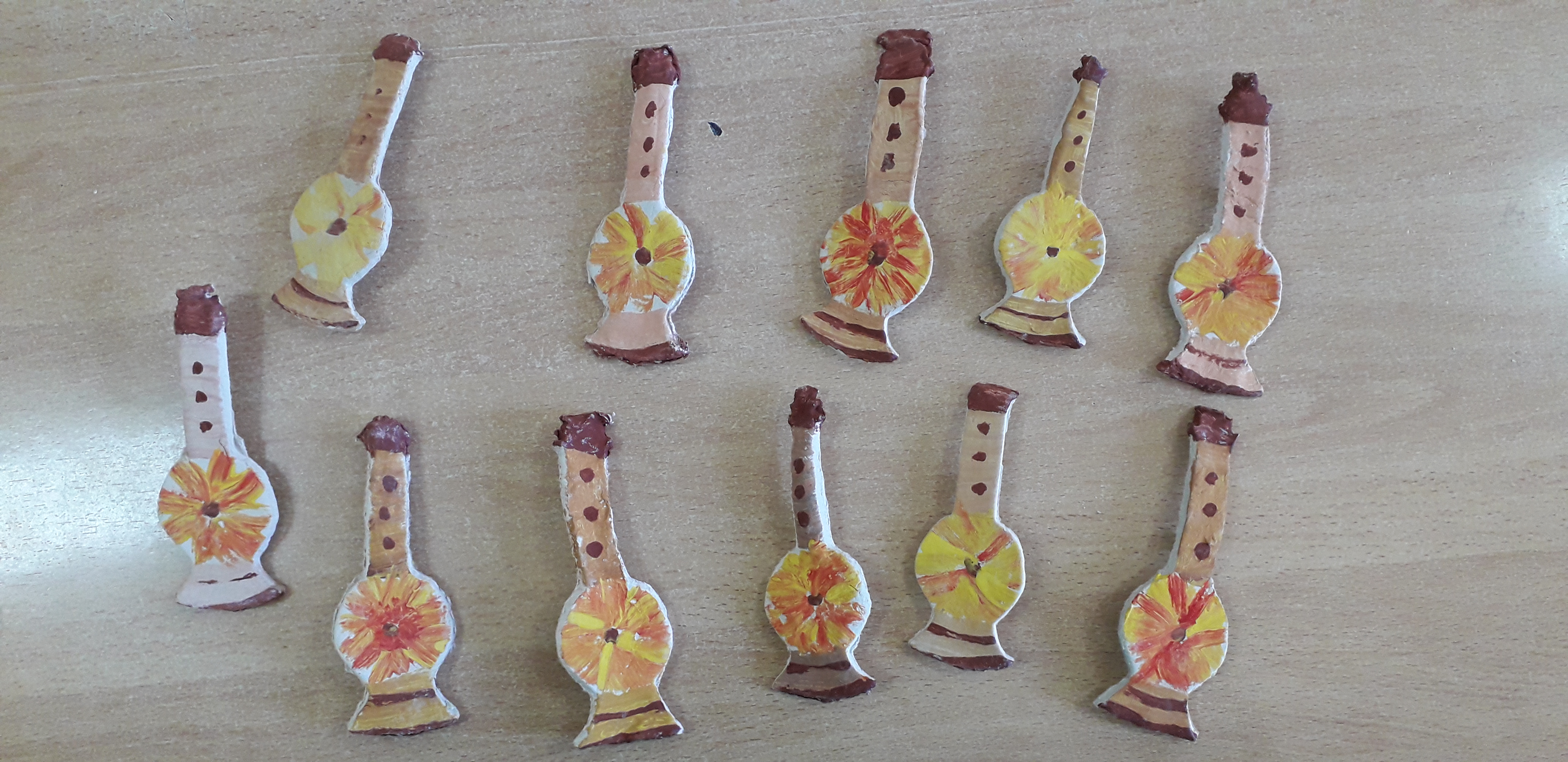 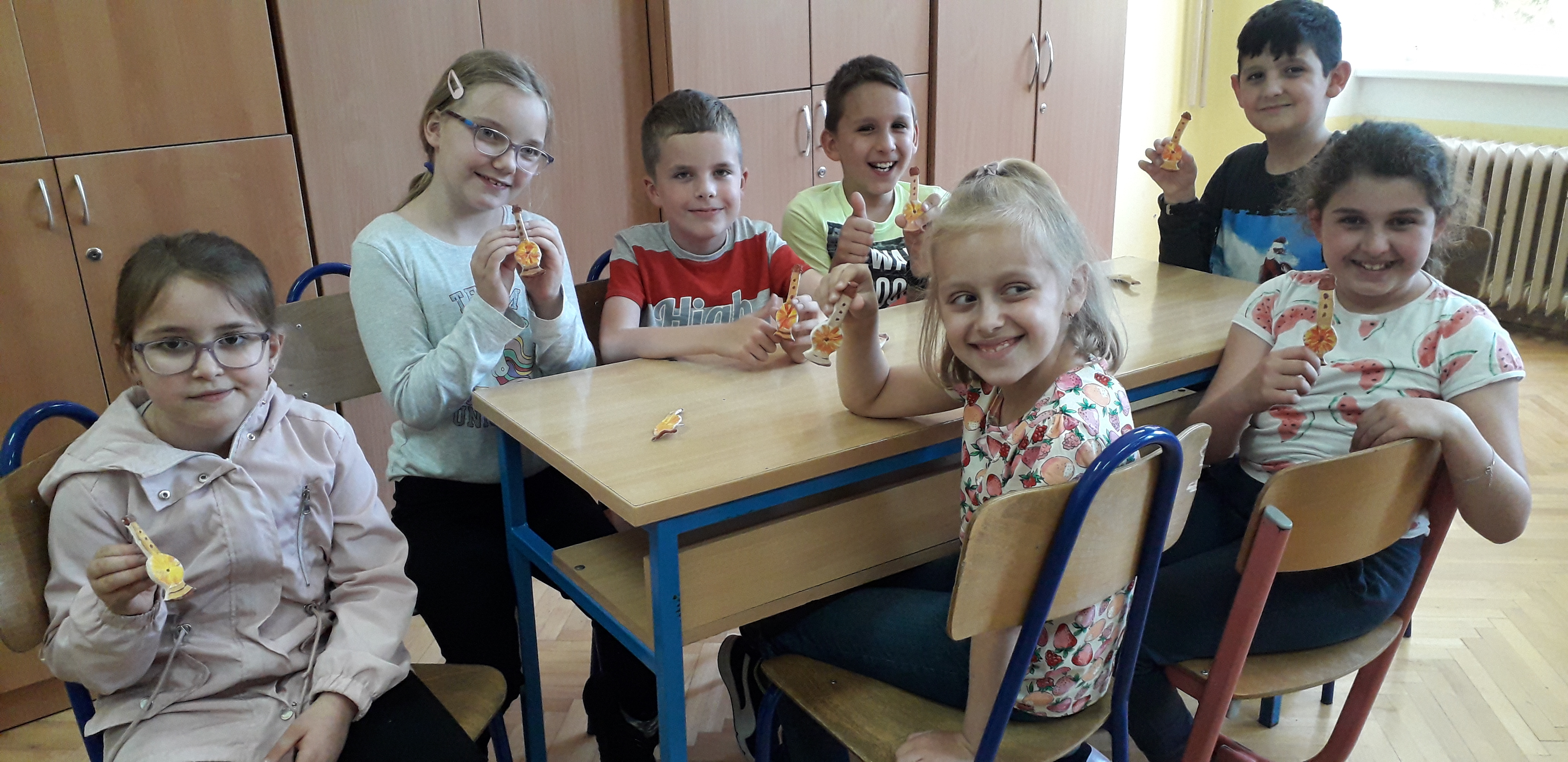 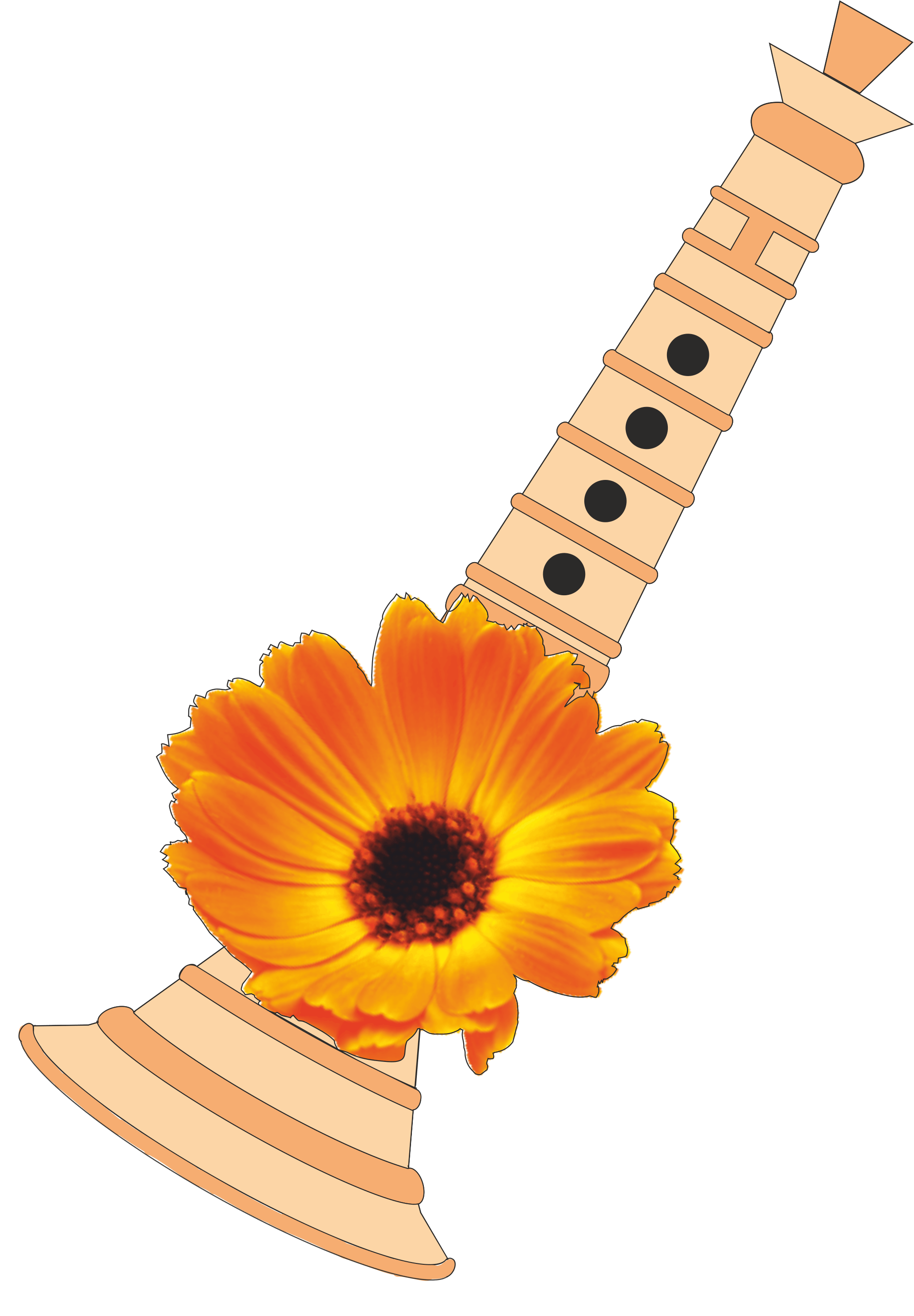 Magnetići:izrađivali smo magnetiće naše Istre
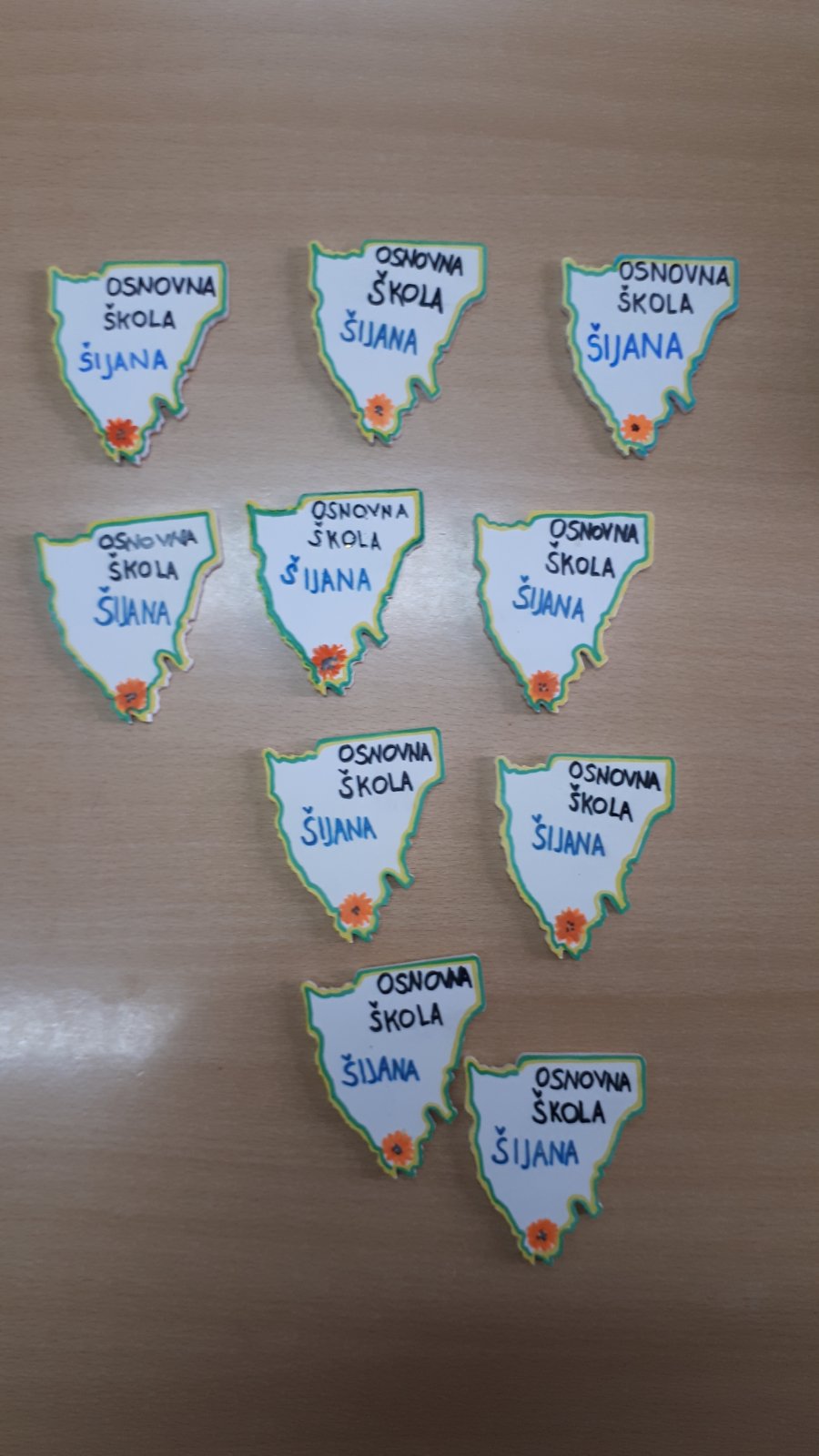 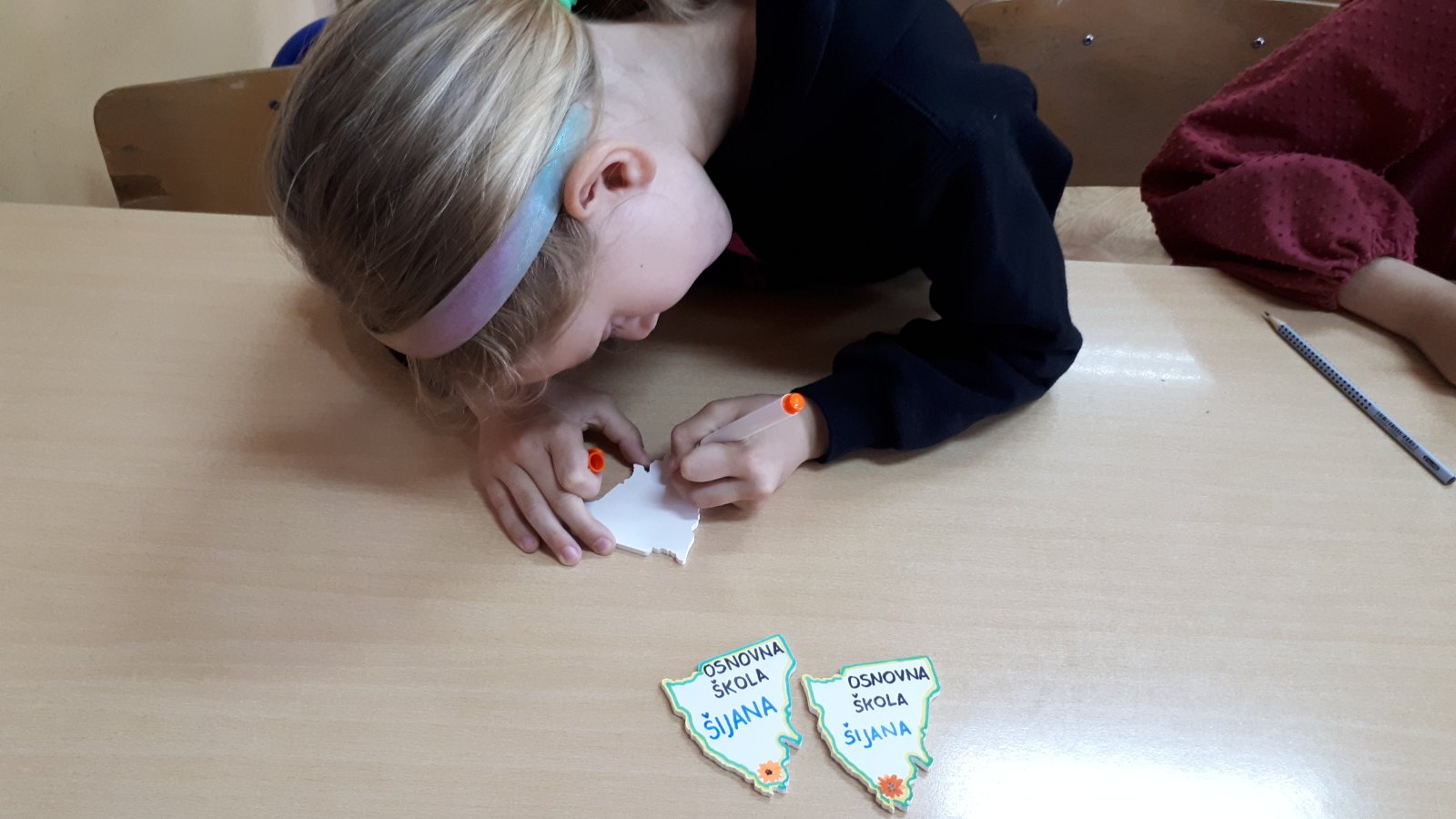 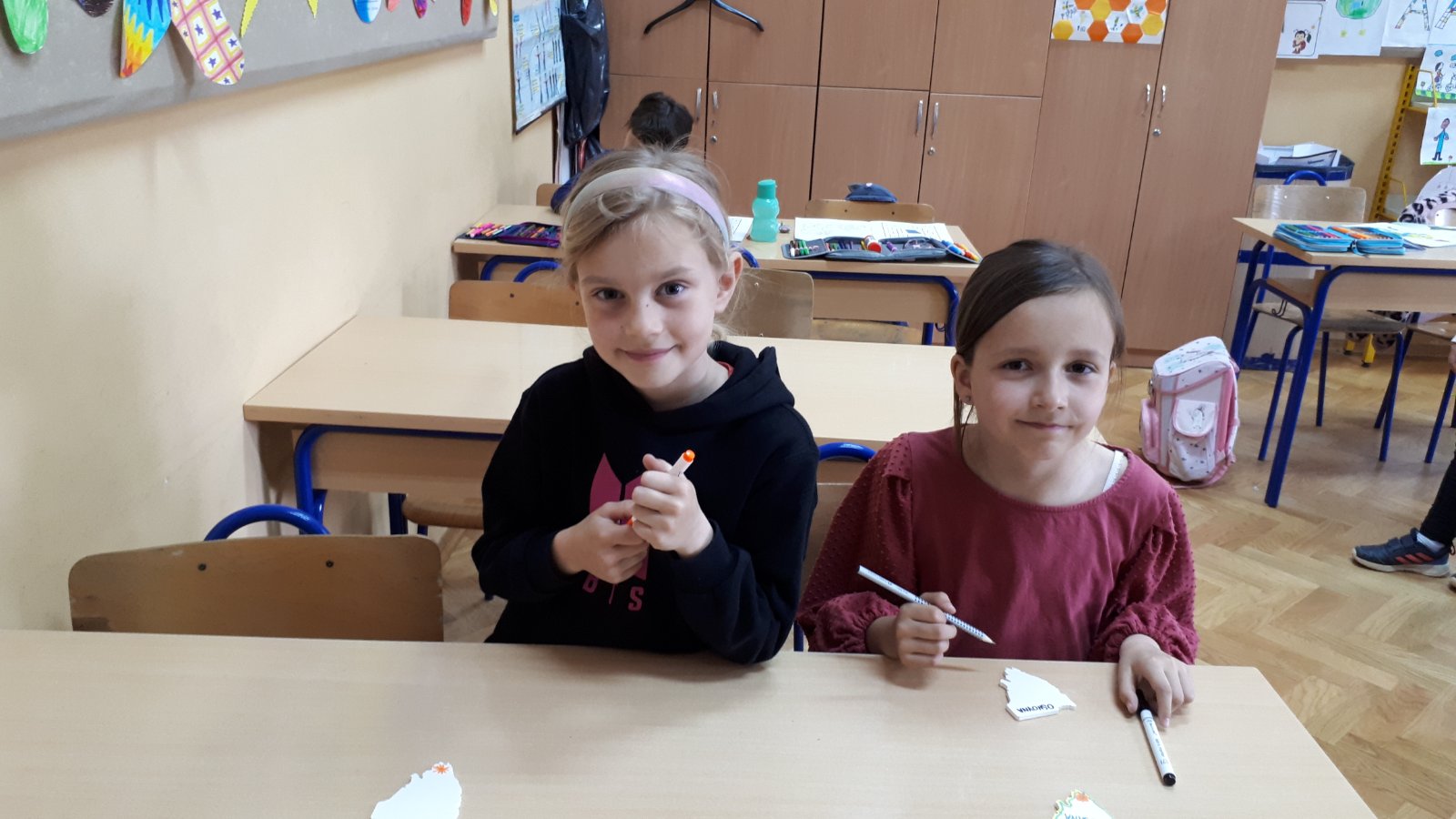 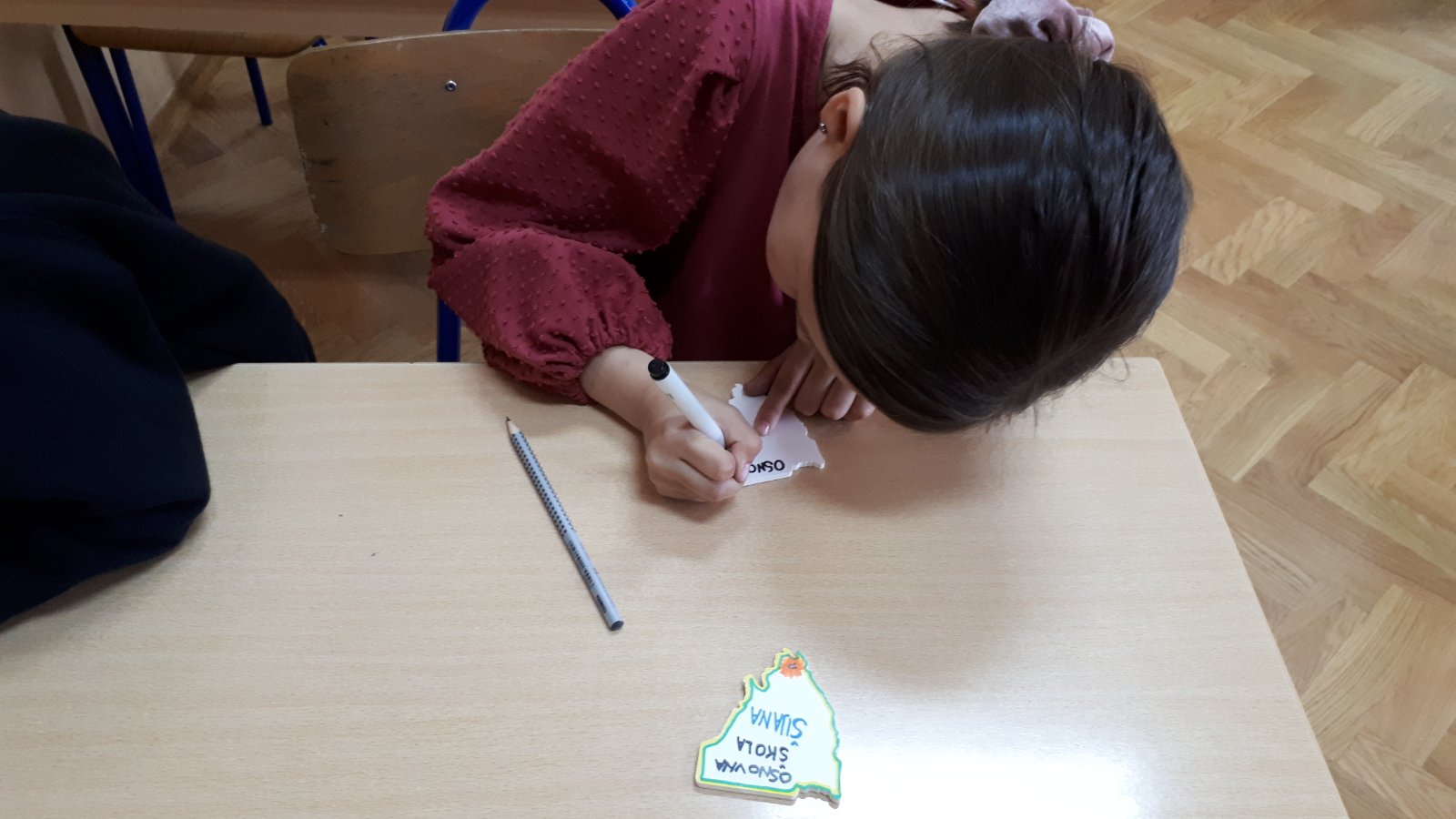 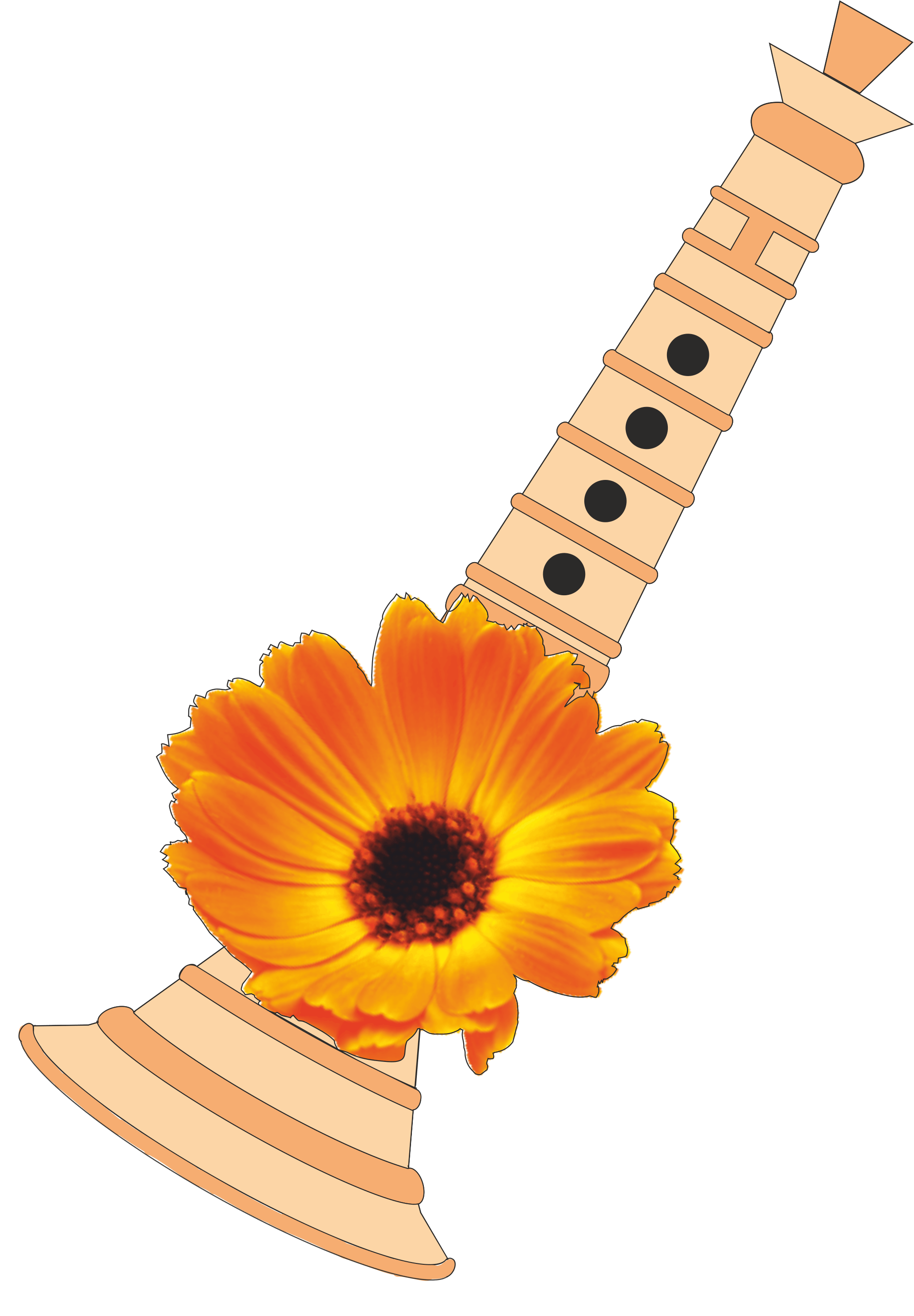 Istarska nošnja od papira i naš logo
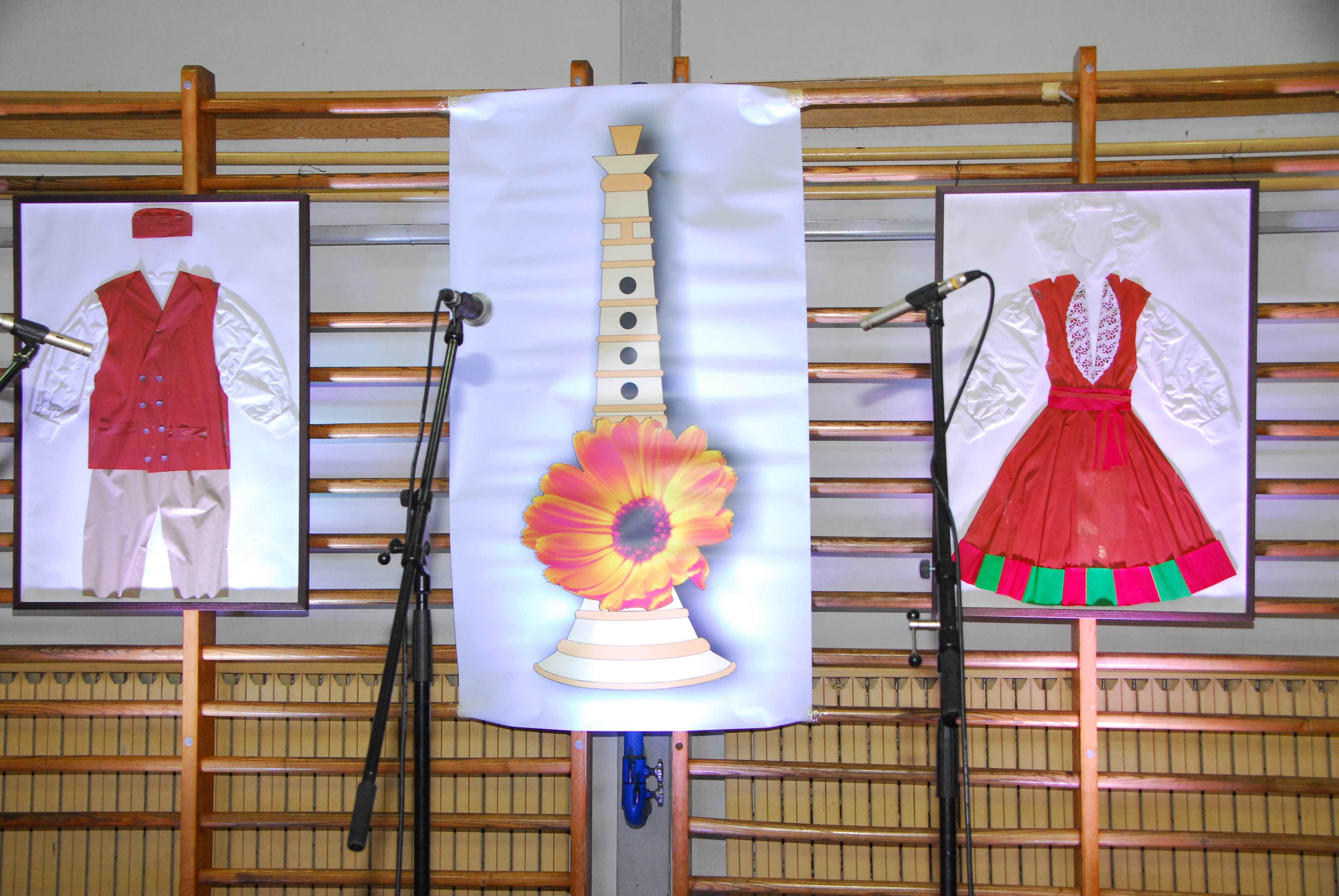 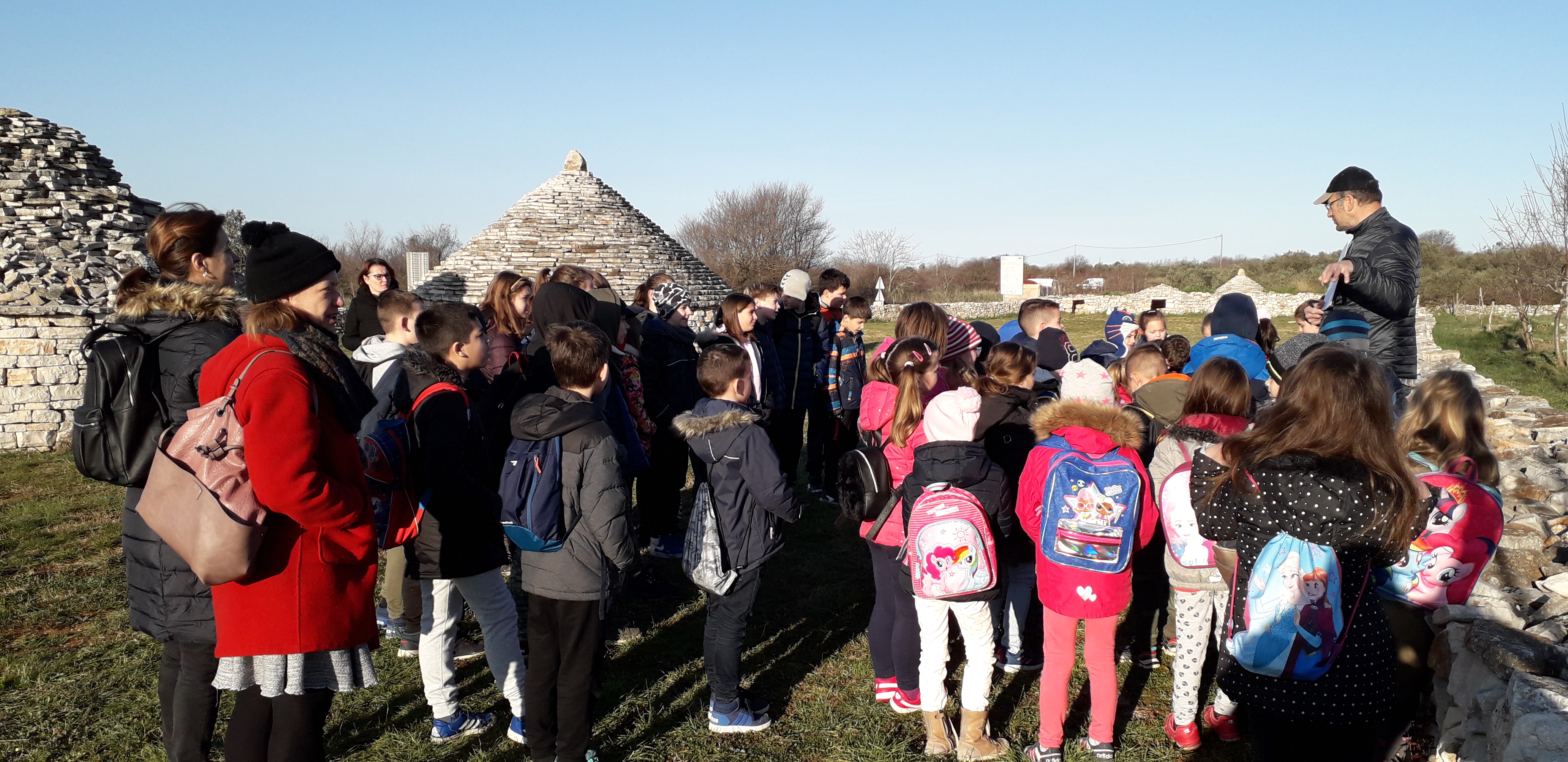 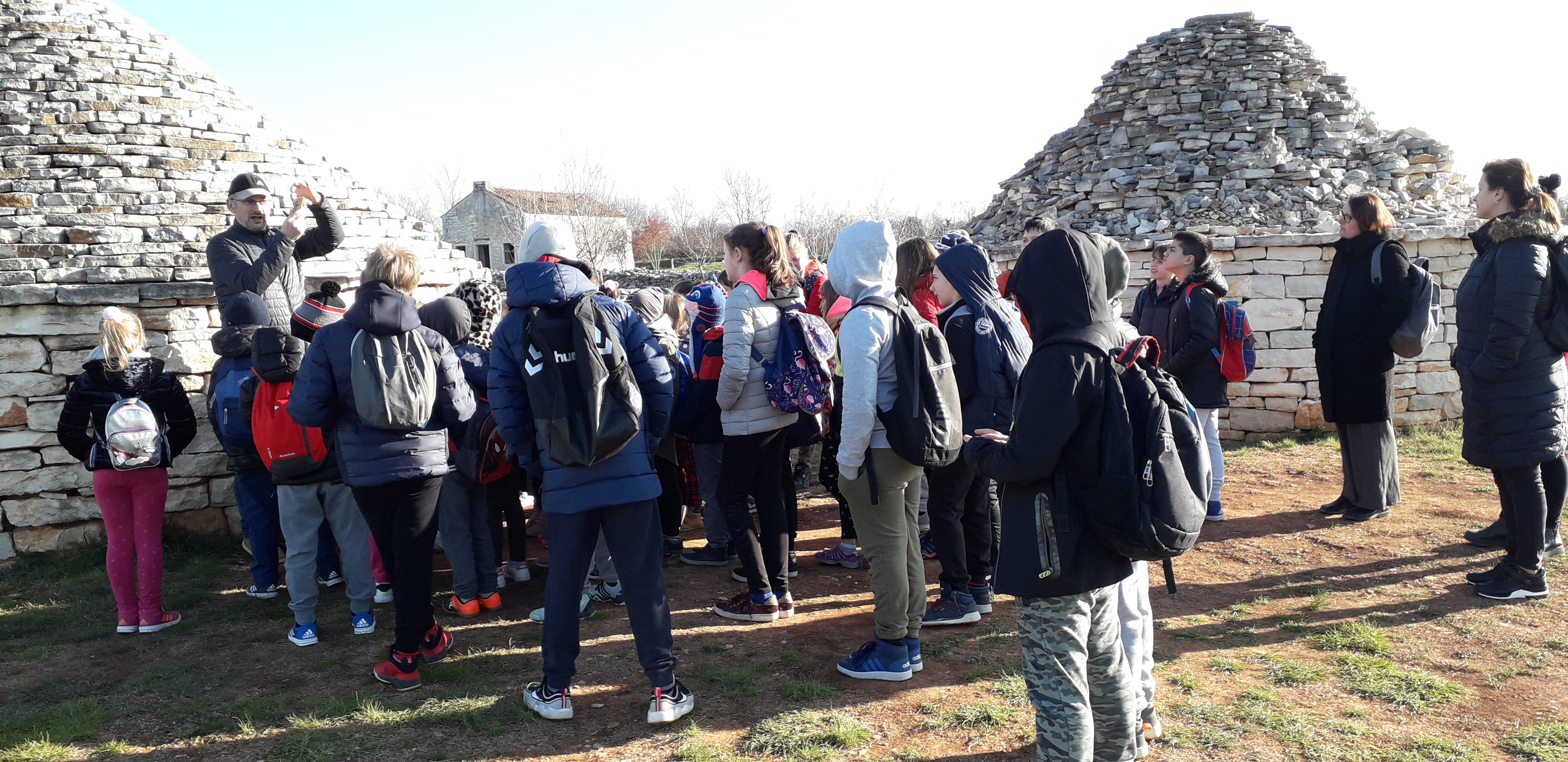 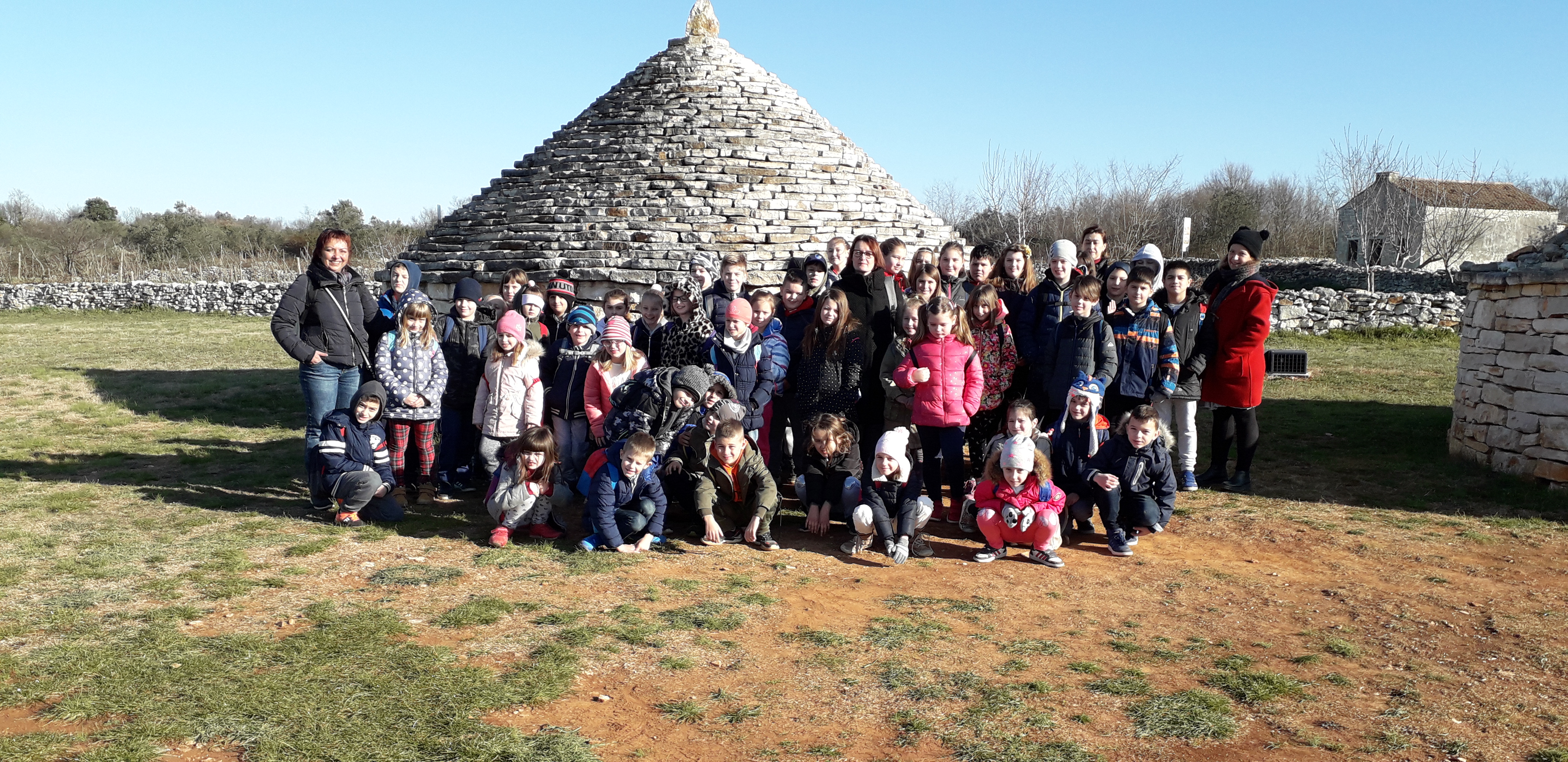 Park kažuna u Vodnjanu
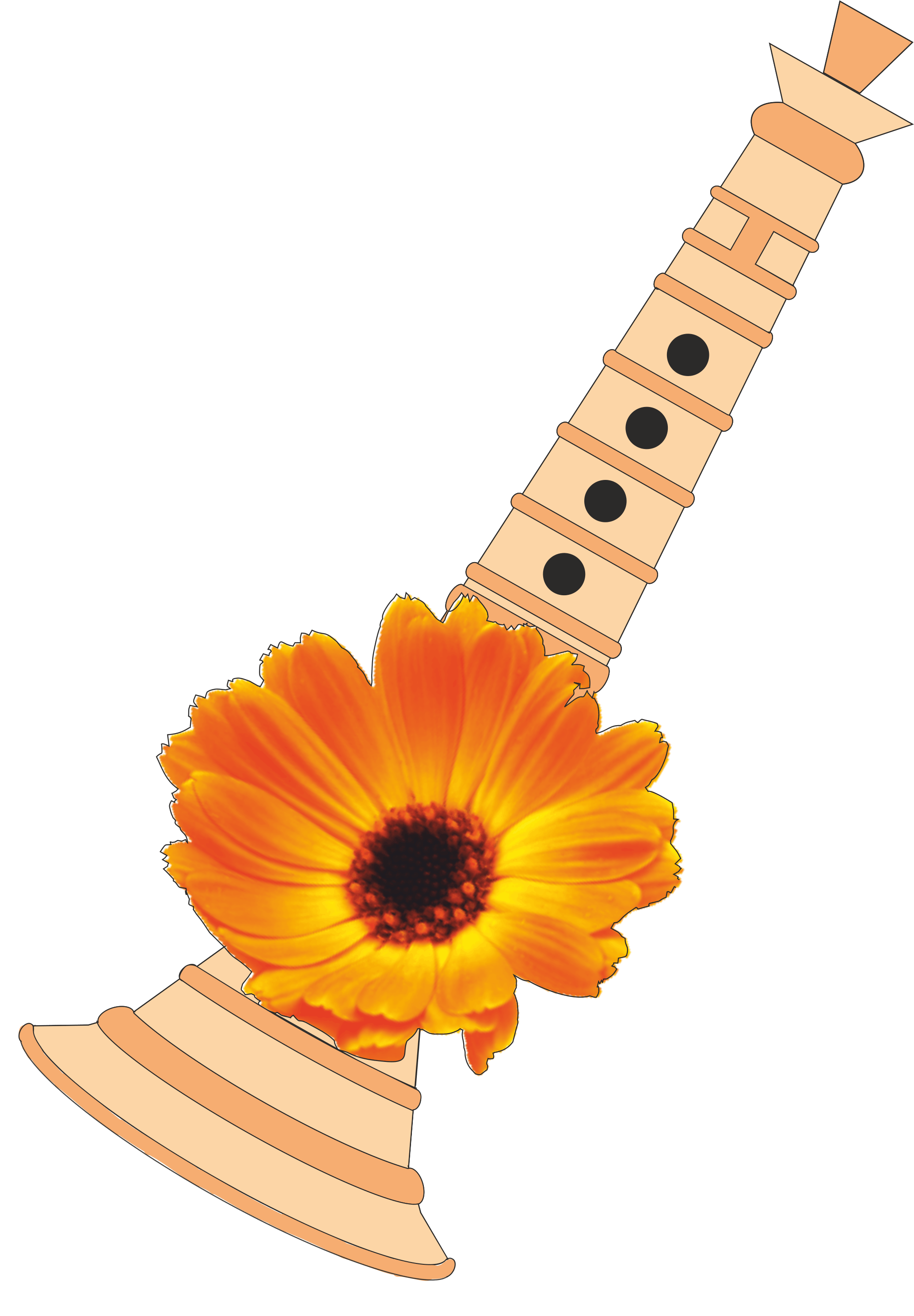 Gosp. Branko Orbanić nas je kroz zanimljivu radionicu upoznao s osobitostima kažuna.
Šk.god. 2019./2020.
Ples Malih folkloraša – učenici prvih razreda
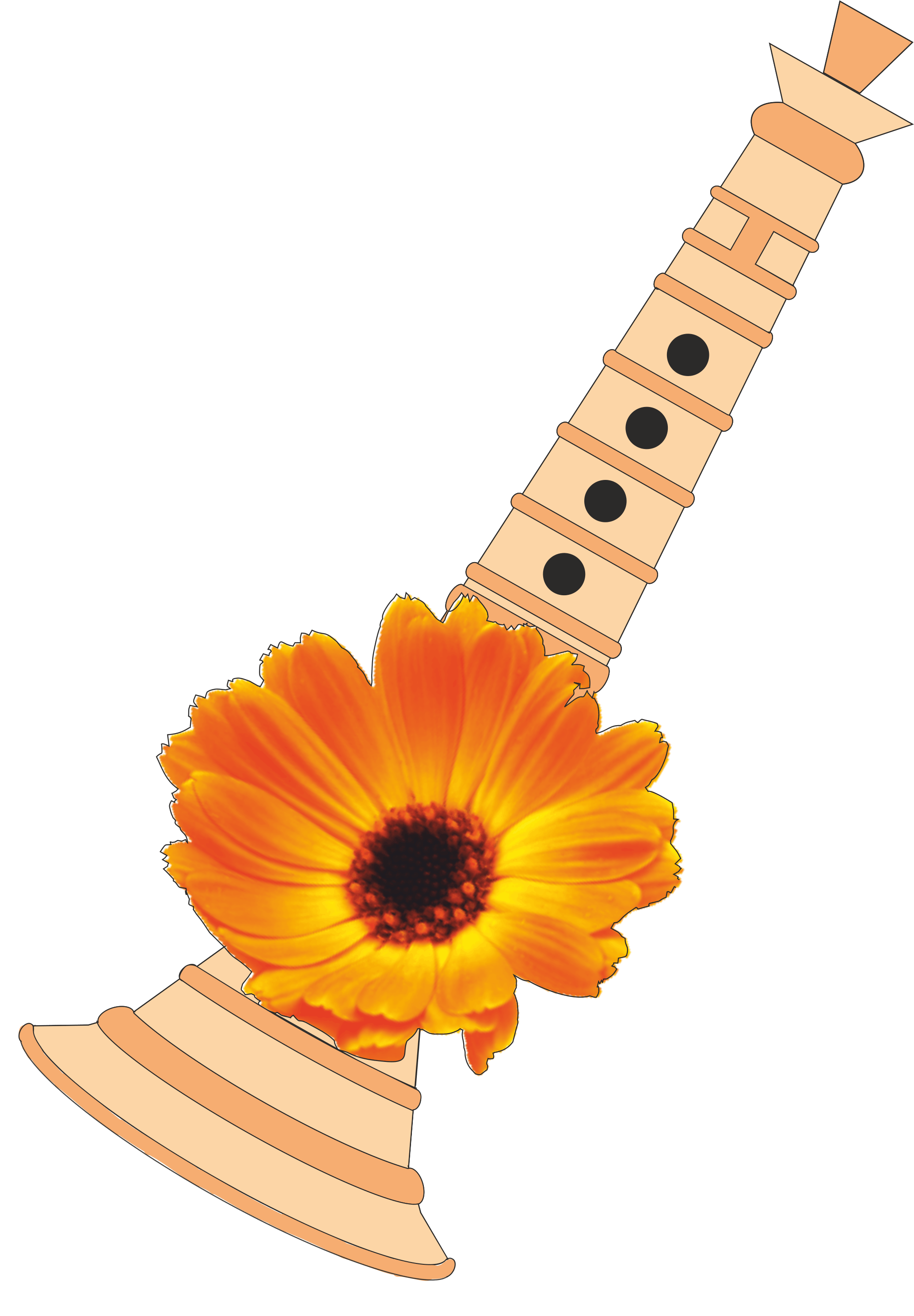 Božićno-novogodišnja priredba u našoj školi šk.god.2019./2020. 
U prvih par mjeseci prvašići su već naučili plesati Sette passi.
			    Voditeljica Malih folkloraša i koreografkinja: Anica Valenta
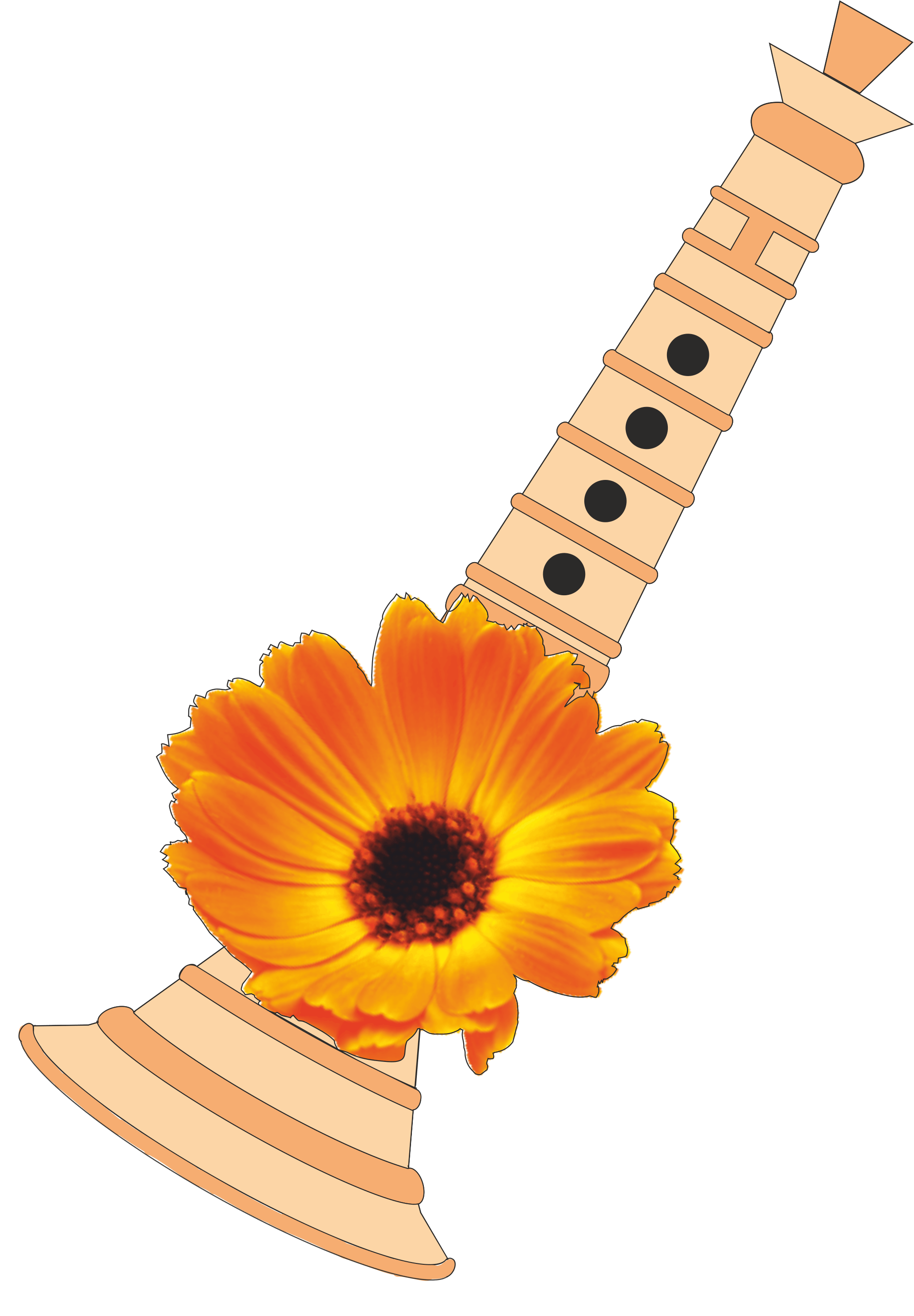 Luka Lupetina u našoj školi
Upoznali smo istarske nošnje, instrumente i druge zanimljivosti našeg zavičaja.
1.a šk.god. 2019./2020.
1.c šk.god. 2019./2020.
4.a šk.god.2019./2020.
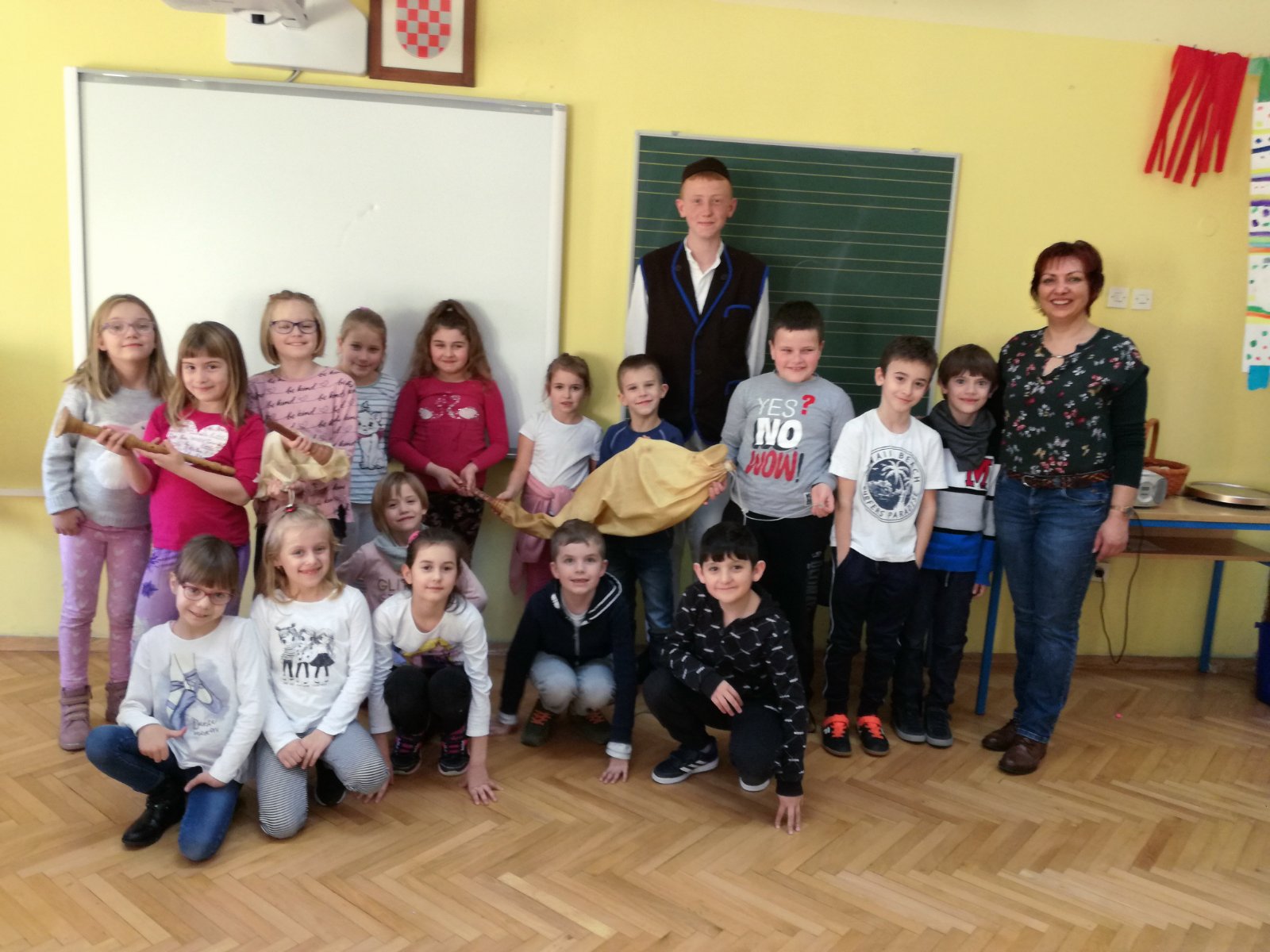 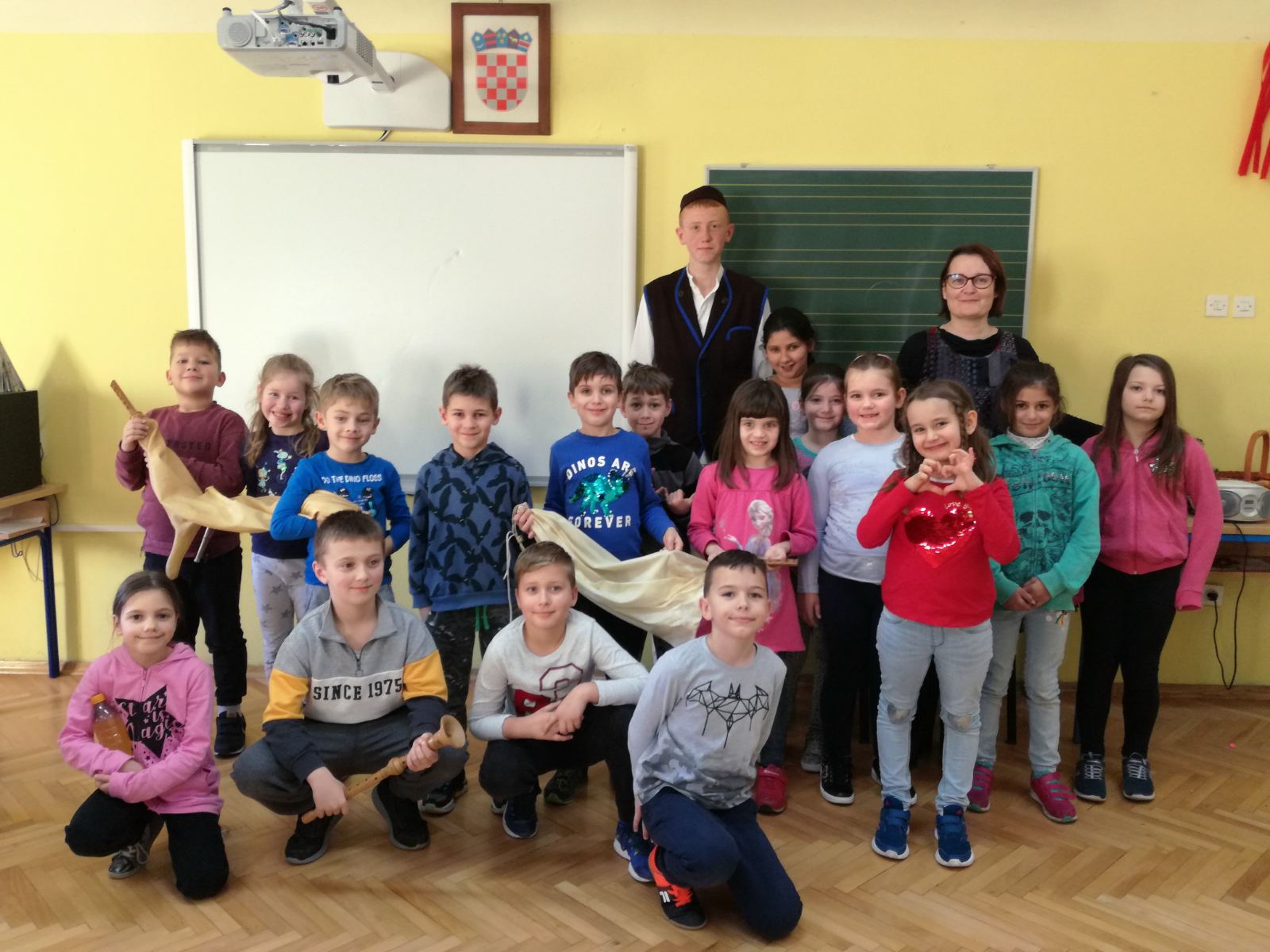 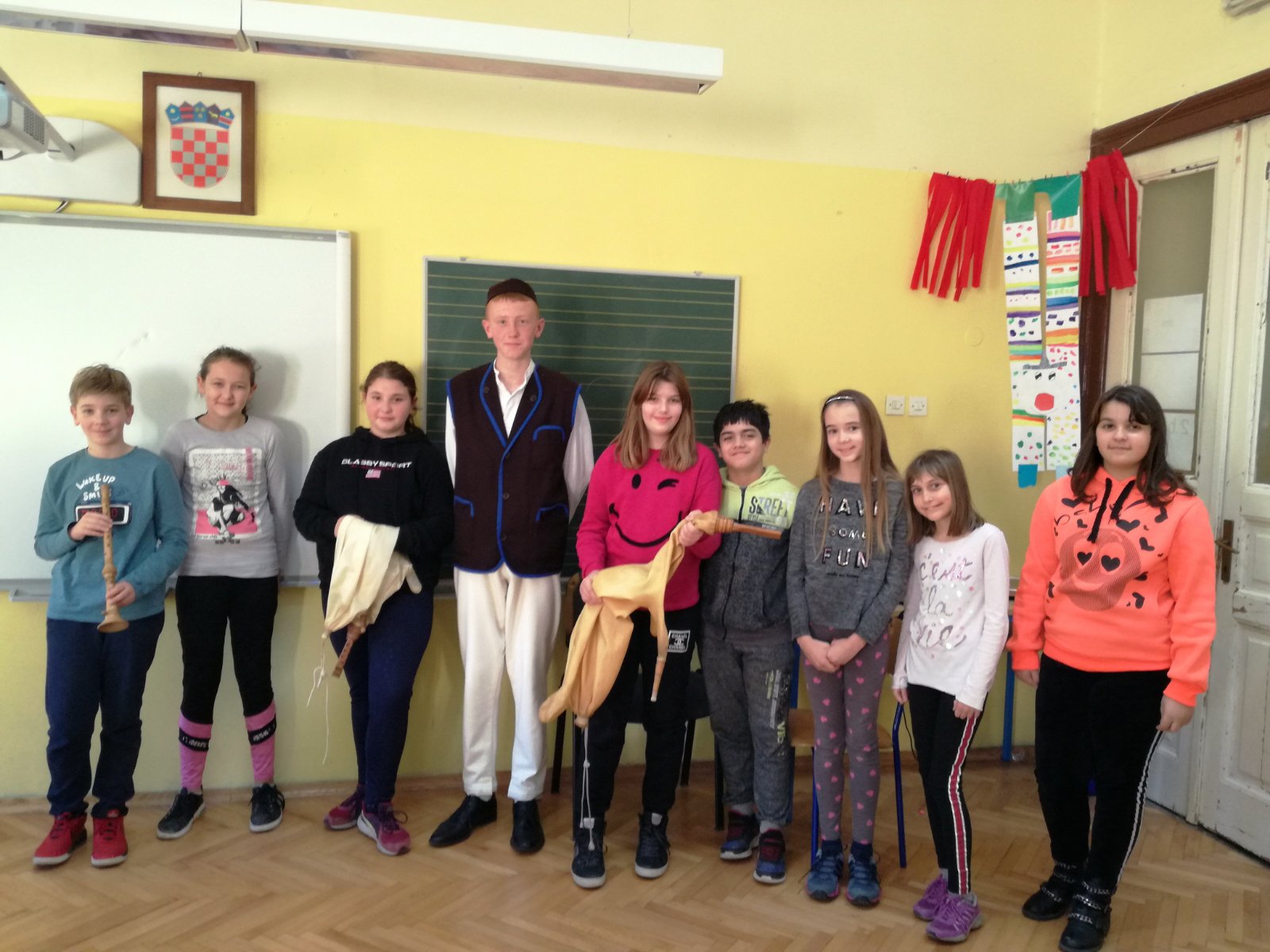 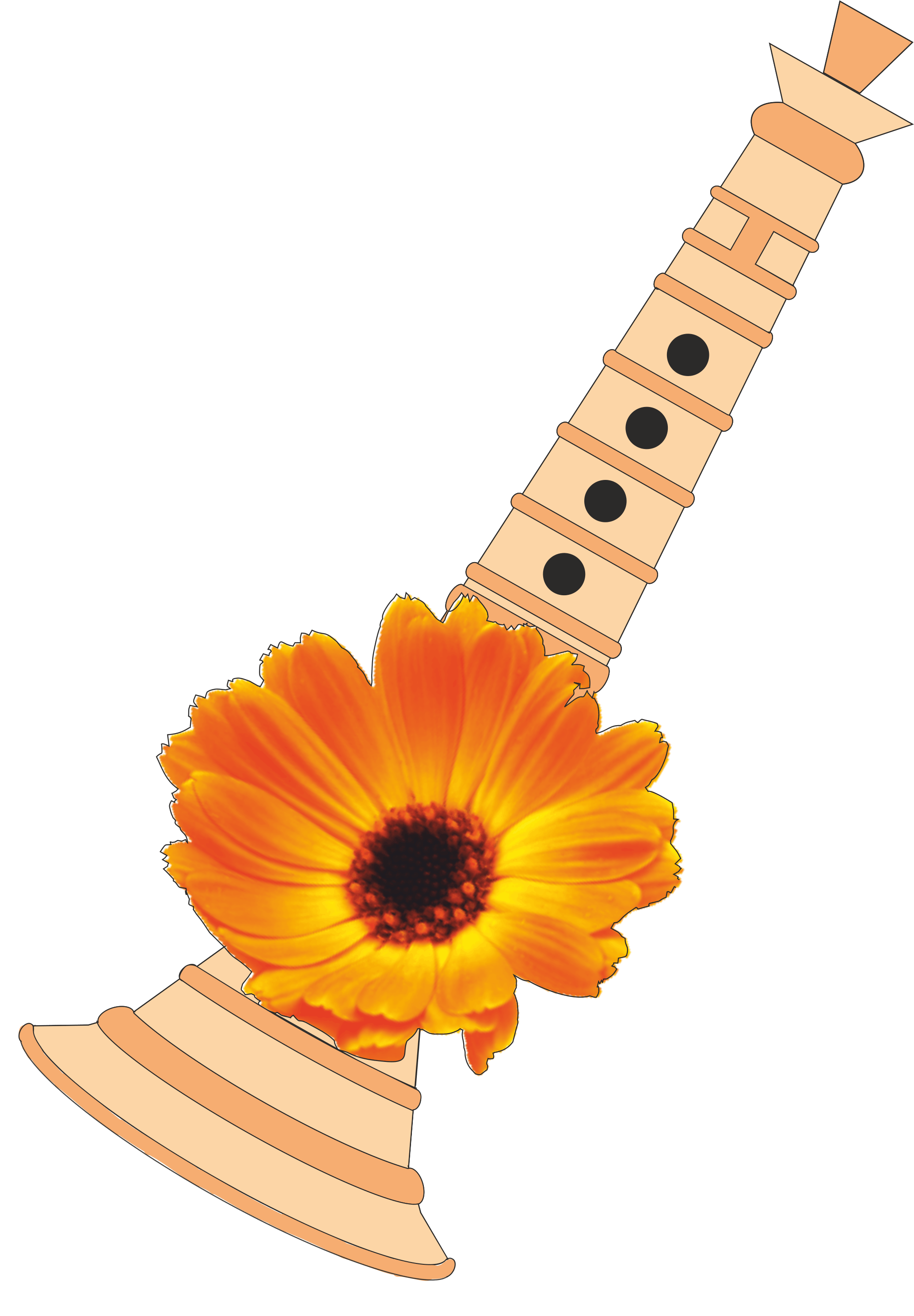 Luka Lupetina u našoj školi
Zanimljivo je bilo čuti kako zvuče, ali i izgledaju  tradicionalni istarski instrumenti.
Šk.god.2019./2020.
MIH
ROŽENICA
NARODNA NOŠNJA
Brojalice na istarskom
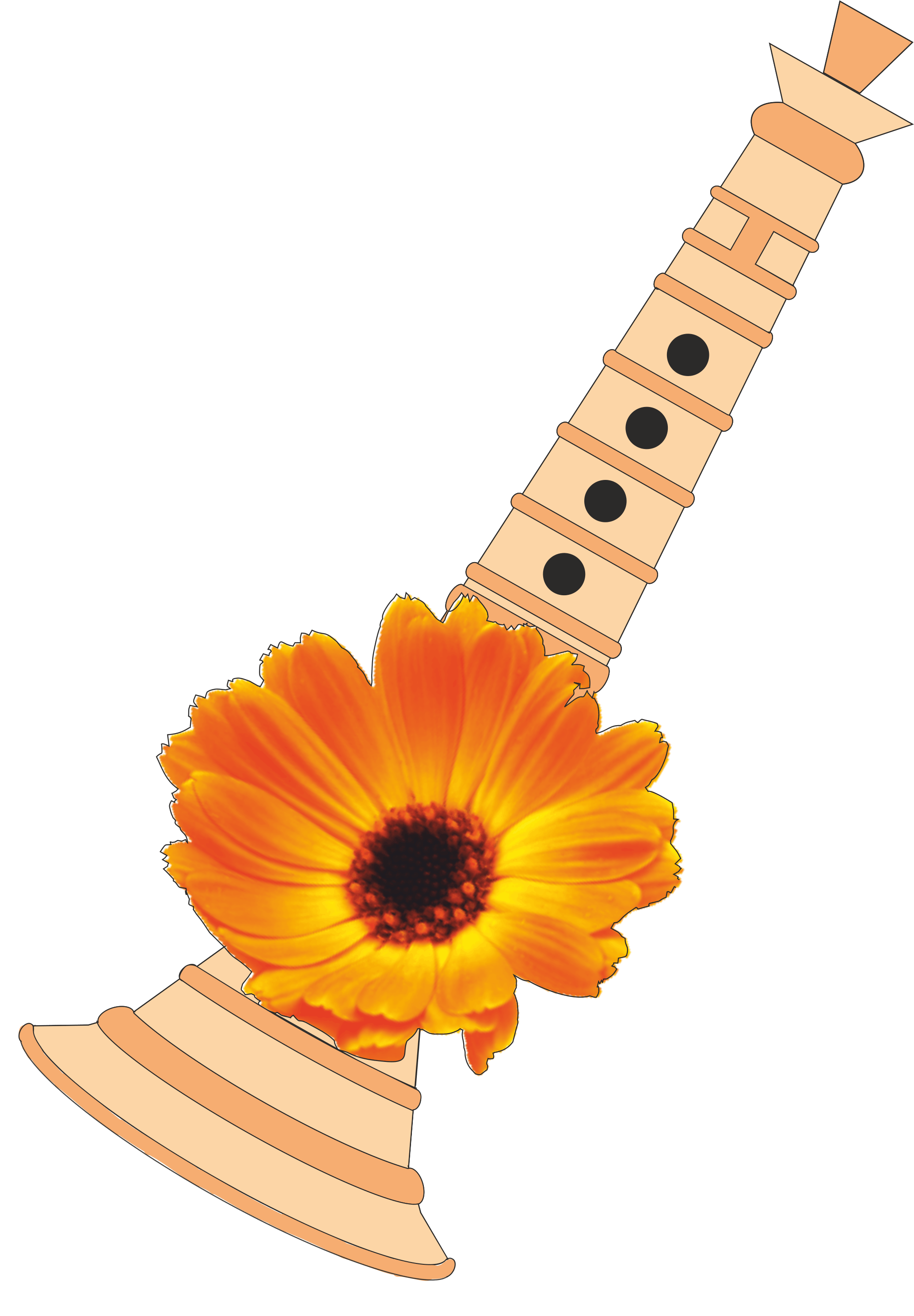 Igre u slobodno vrijeme pored naše škole.
1.a šk.god. 2020./2021.
Brojalice na istarskom
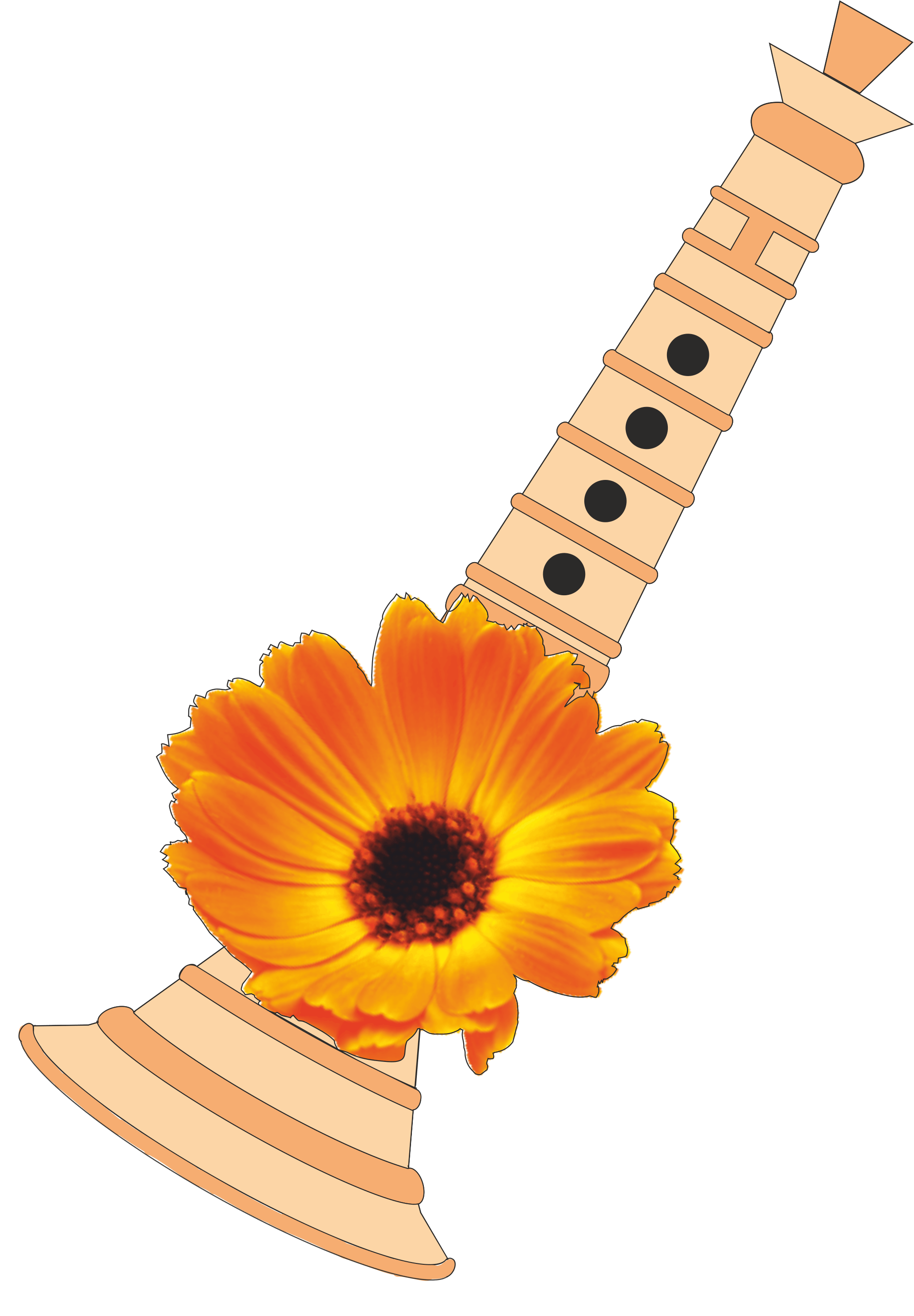 Igre u učionici i našoj sjenici kod školskog igrališta.
1.a šk.god. 2020./2021.
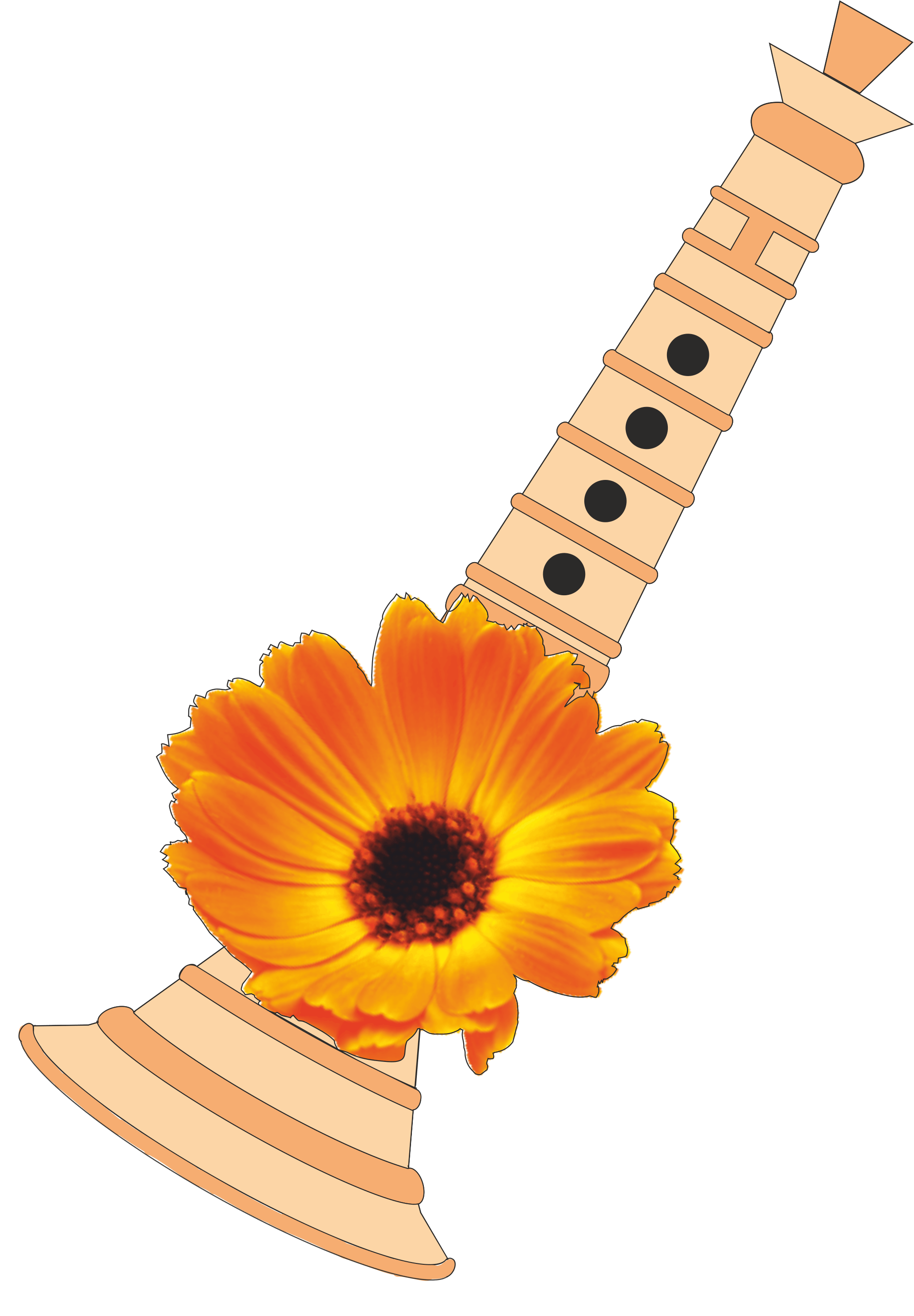 Besidarnik i Abeceda
Naučili smo puno riječi na istarskom i izradili naš rječnik i abecedu.
Šk.god. 2019./2020.
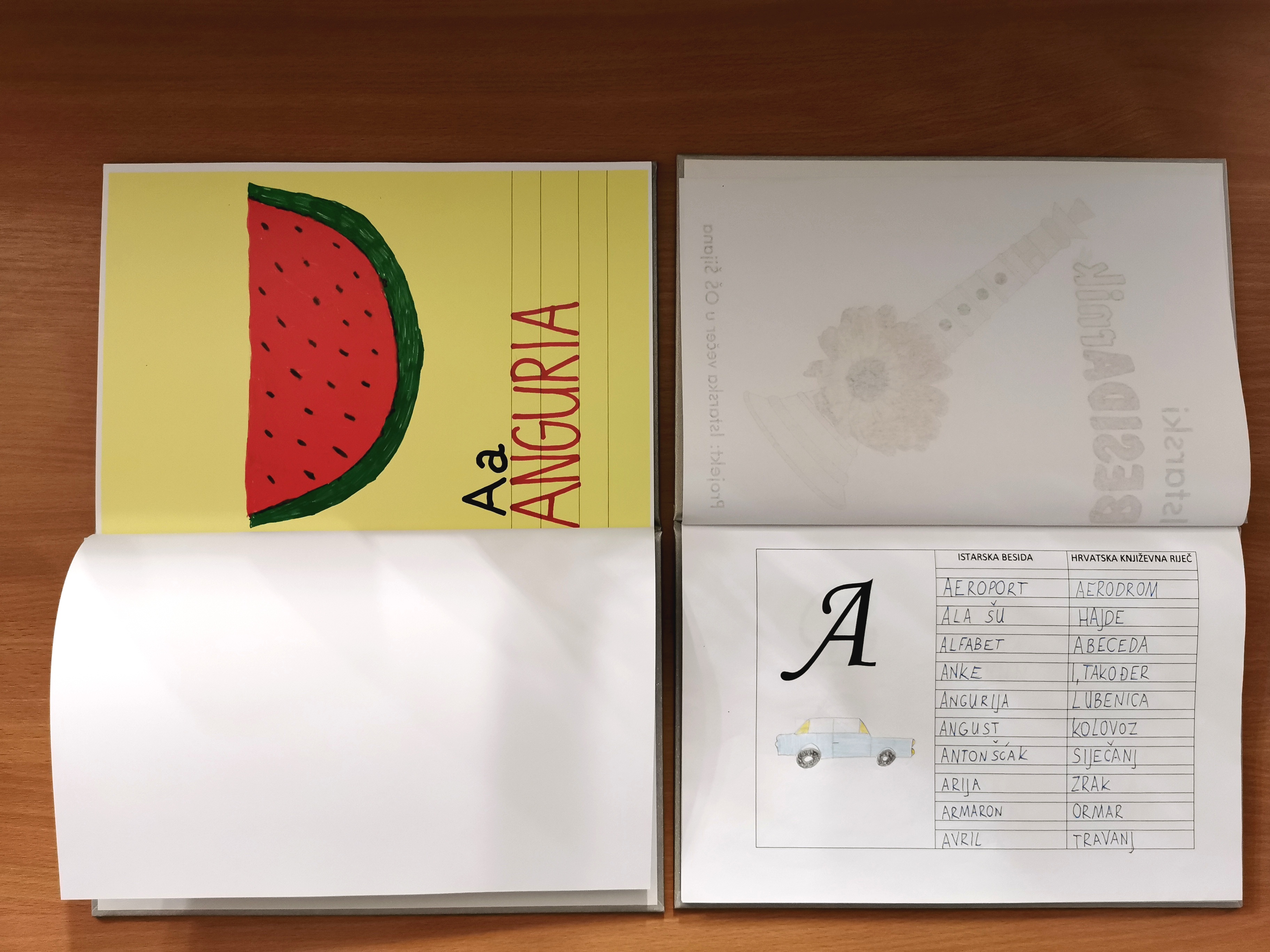 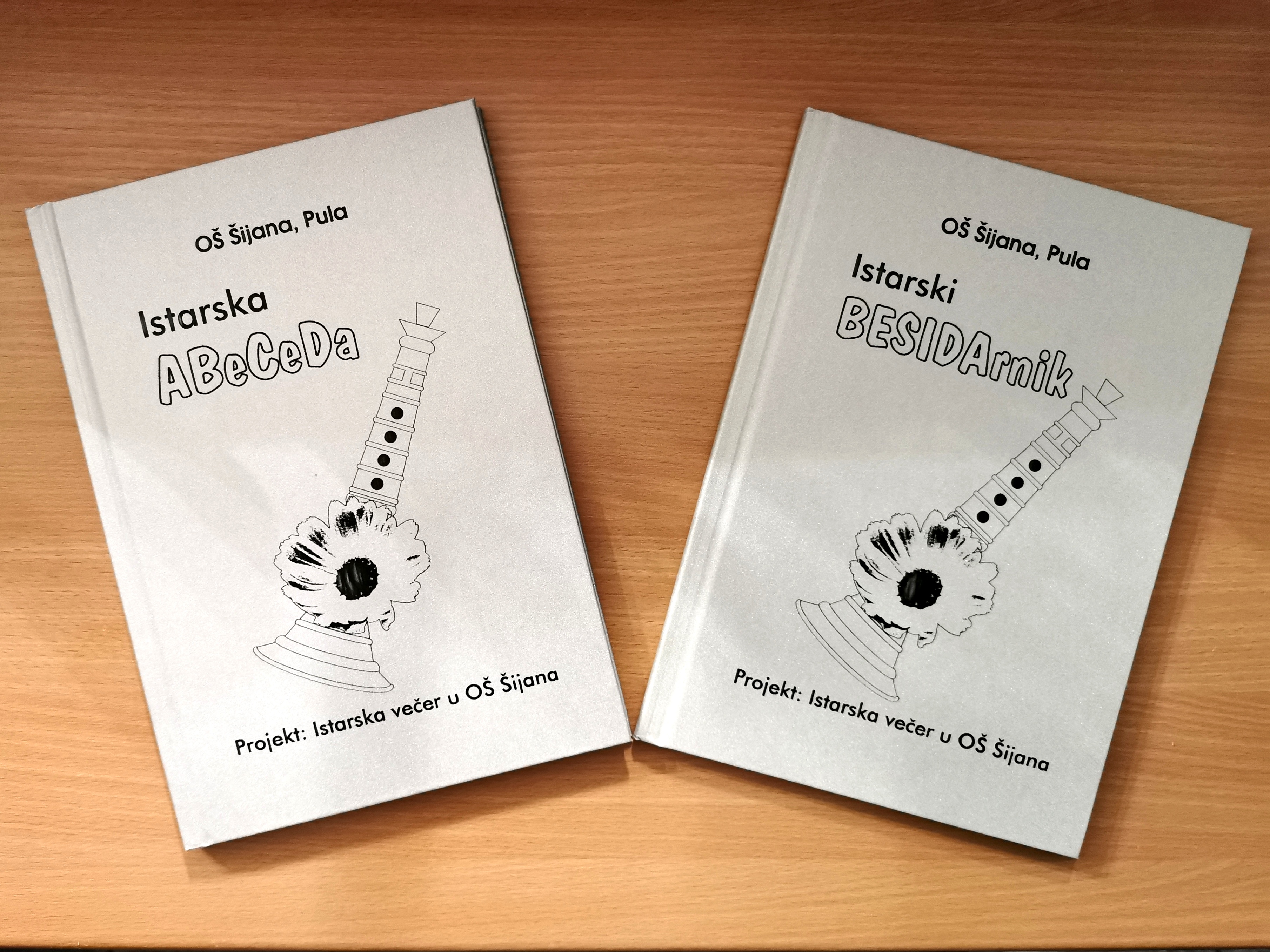 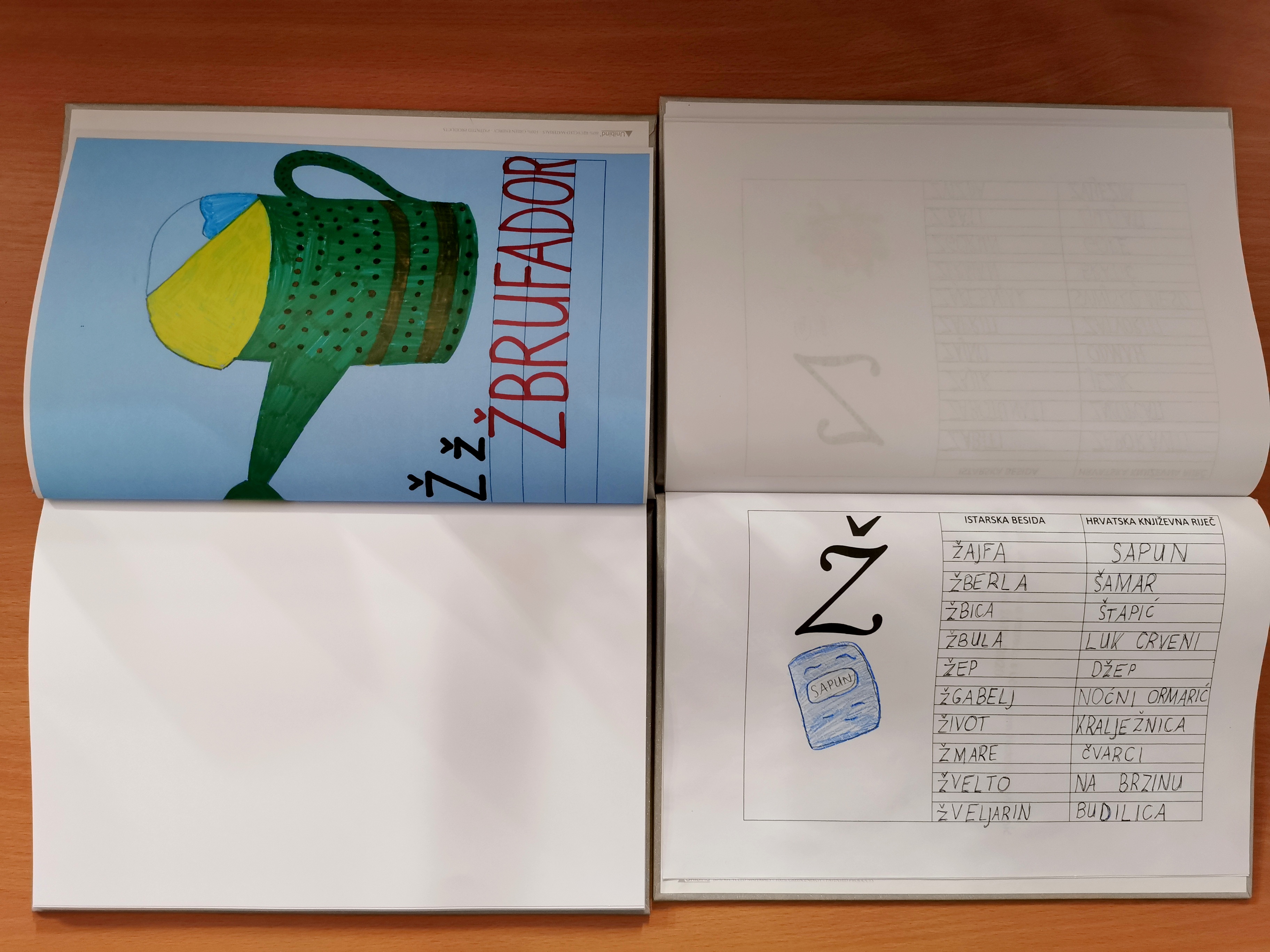 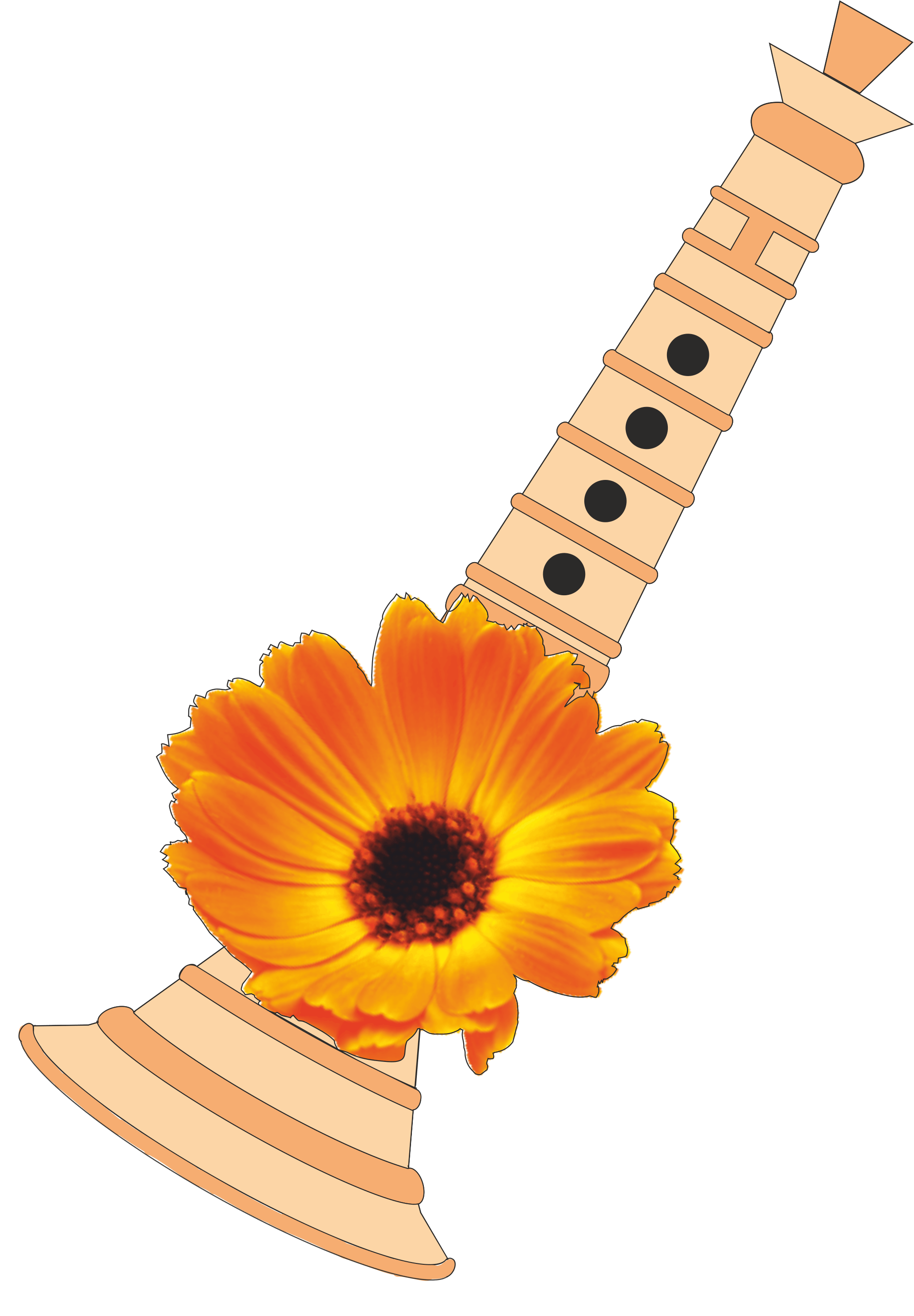 Besidarnik i Abeceda
Besidarnik i Abeceda mogu se i posuditi u knjižnici naše škole i uživati u učenju 
o našoj zavičajnosti.
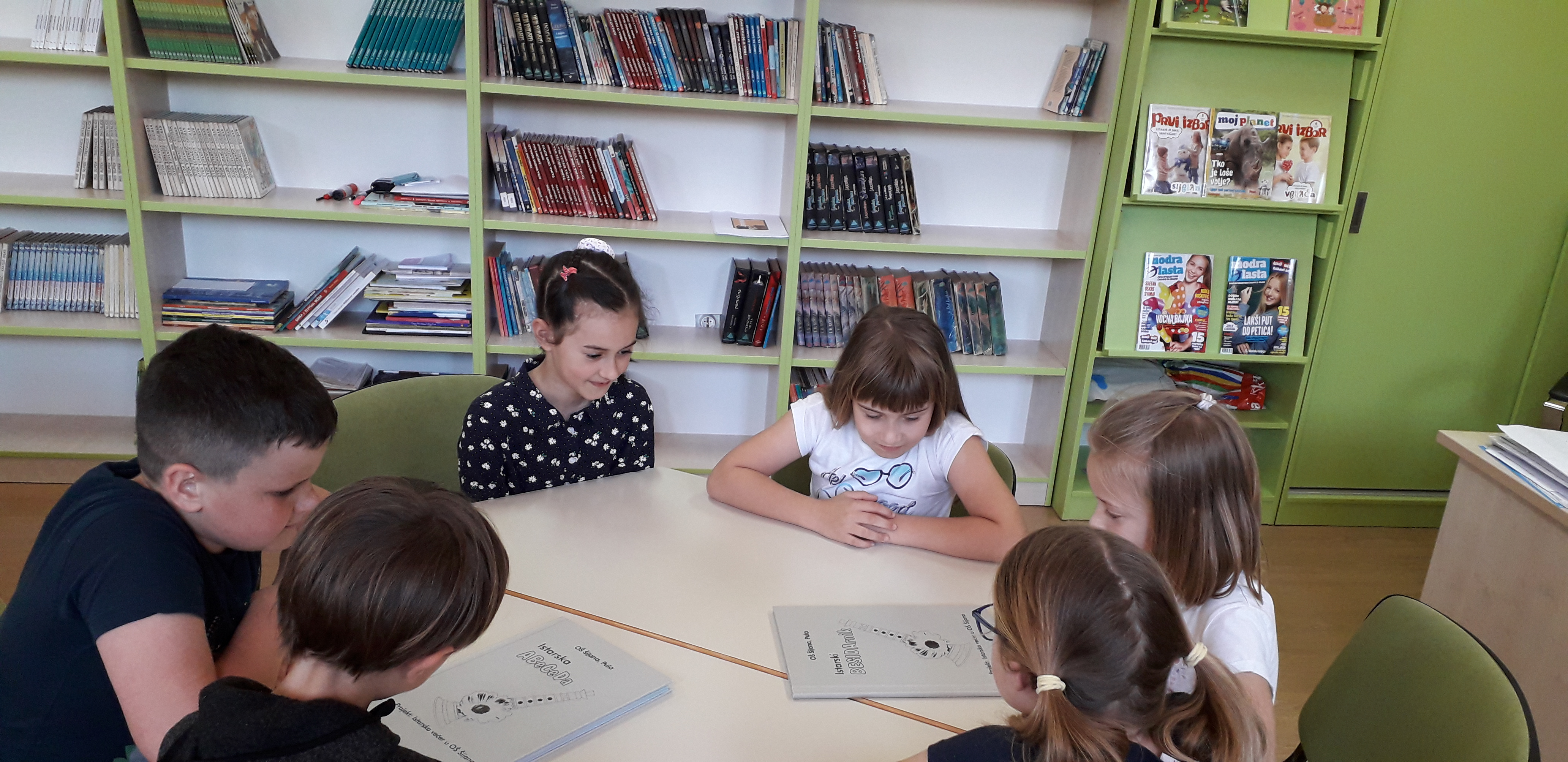 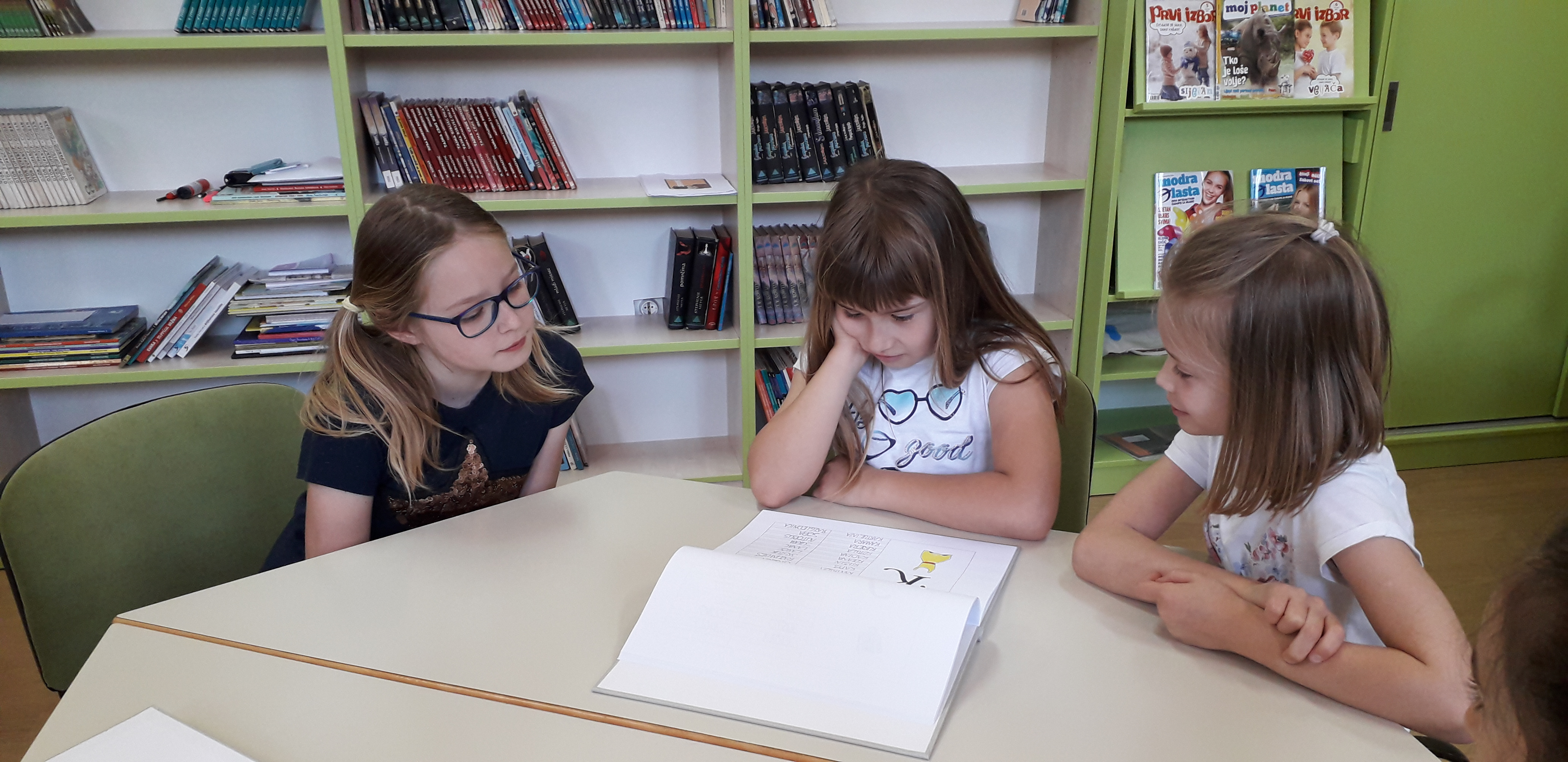 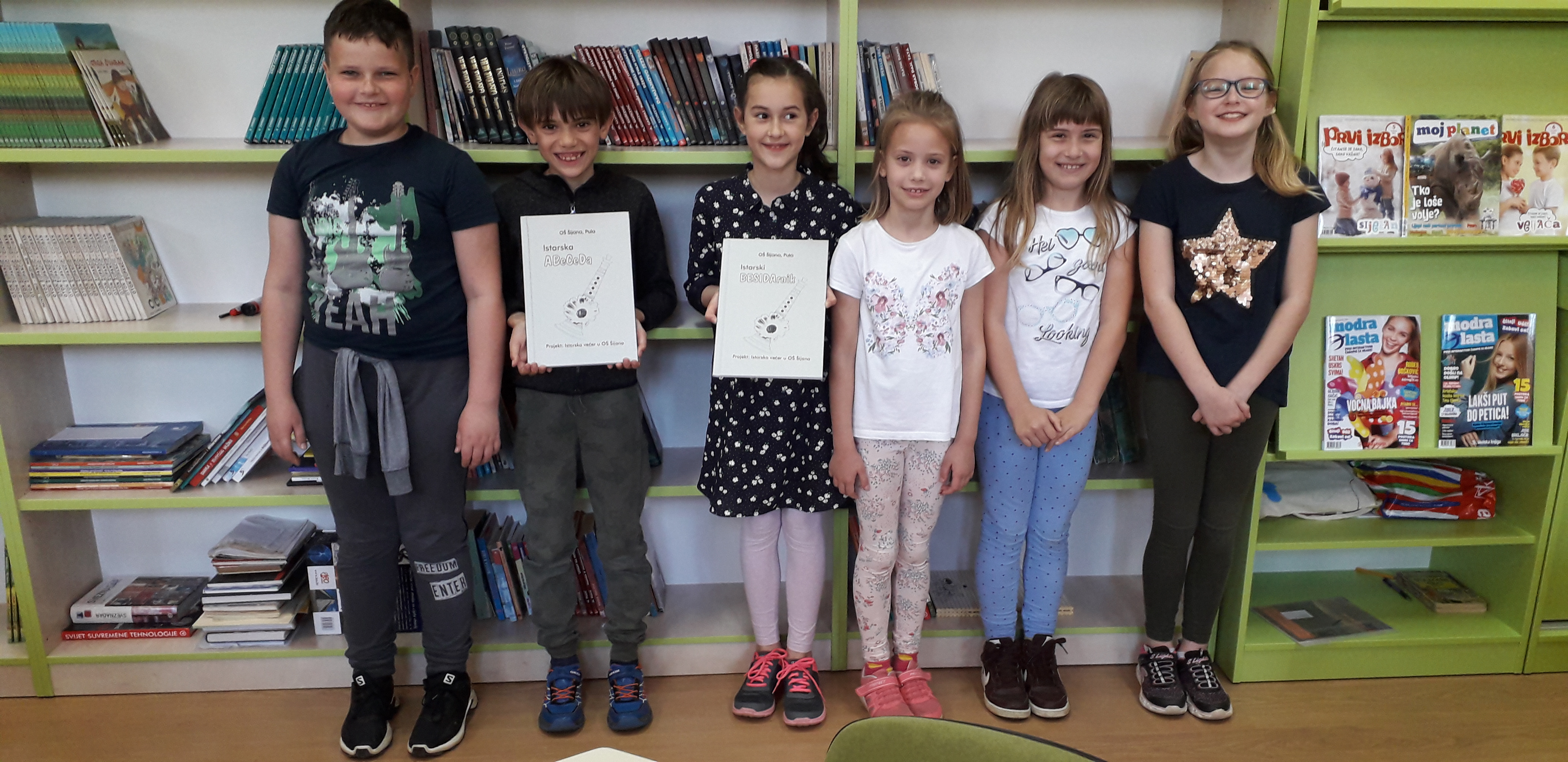 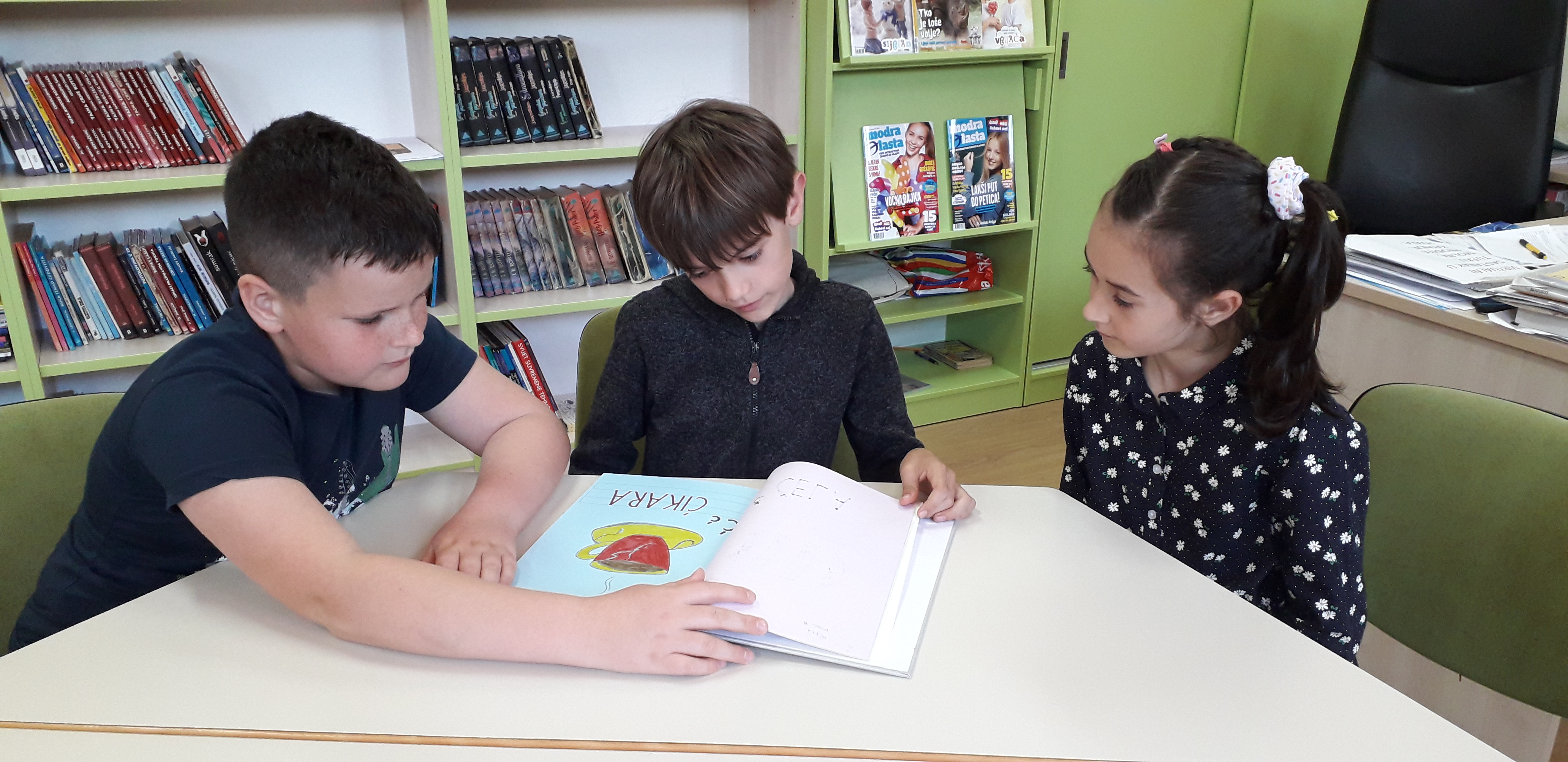 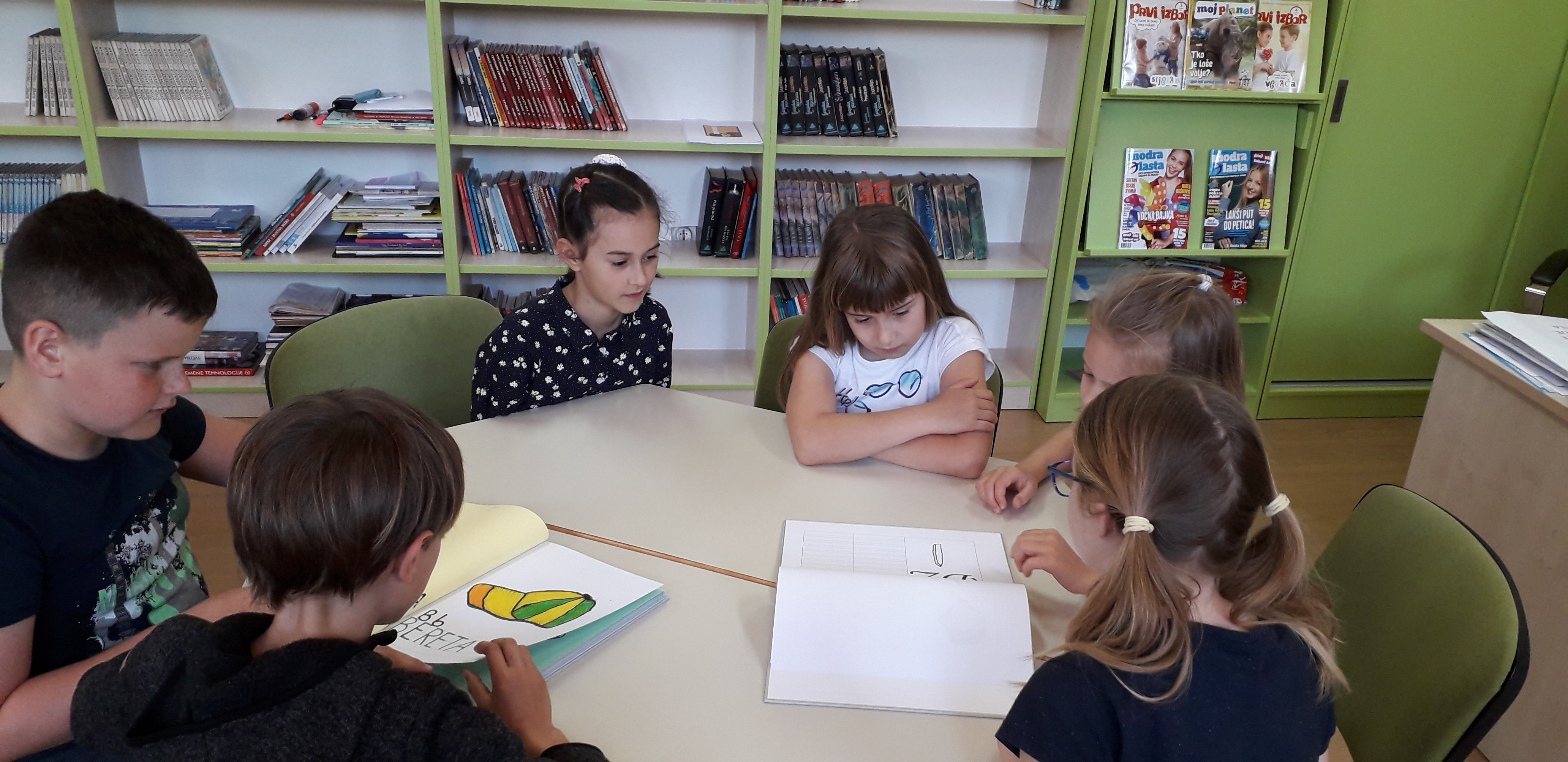 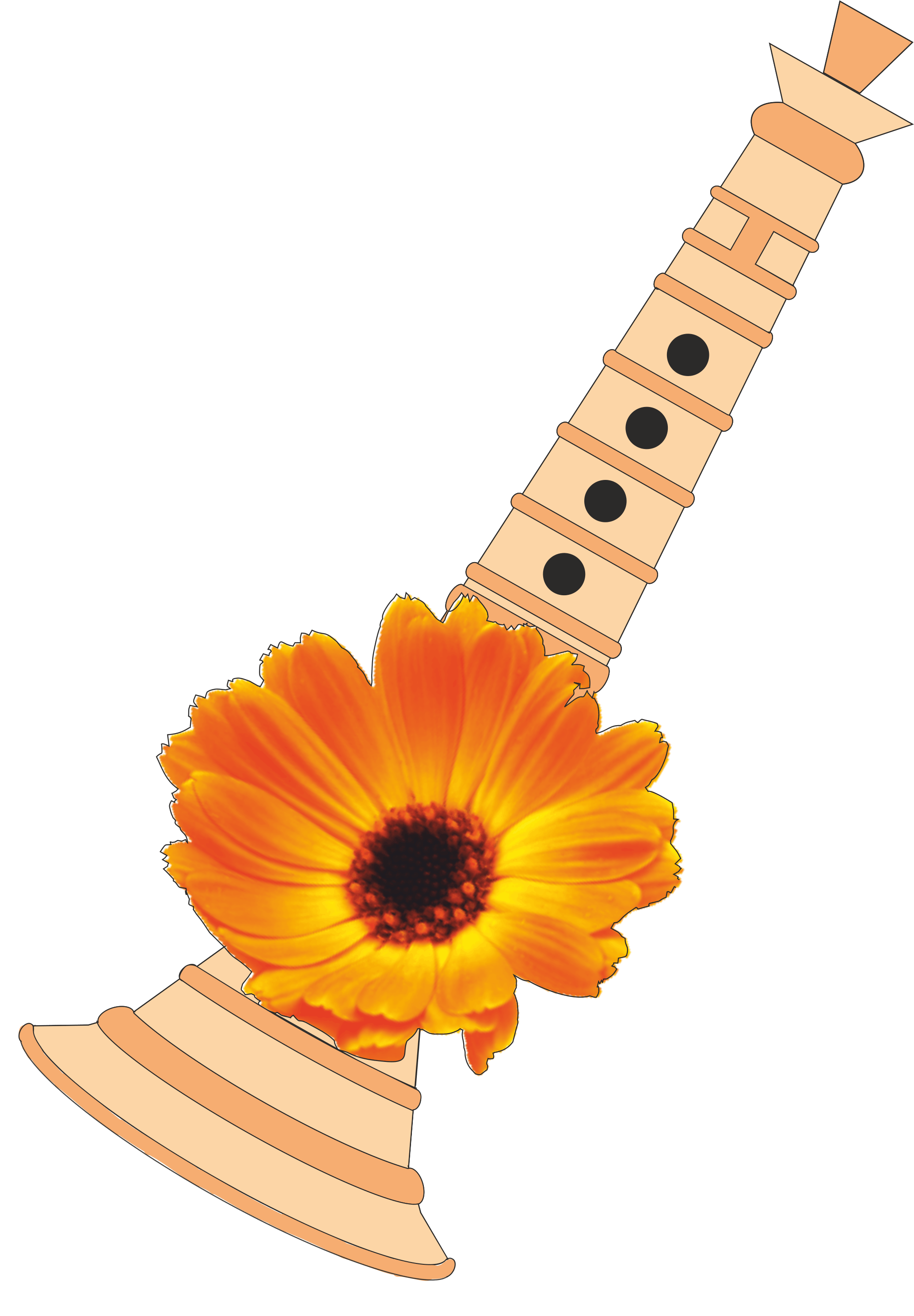 Besidarnik i Abeceda
Naš Besidarnik i Abeceda može poslužiti na nastavi i u produženom boravku.
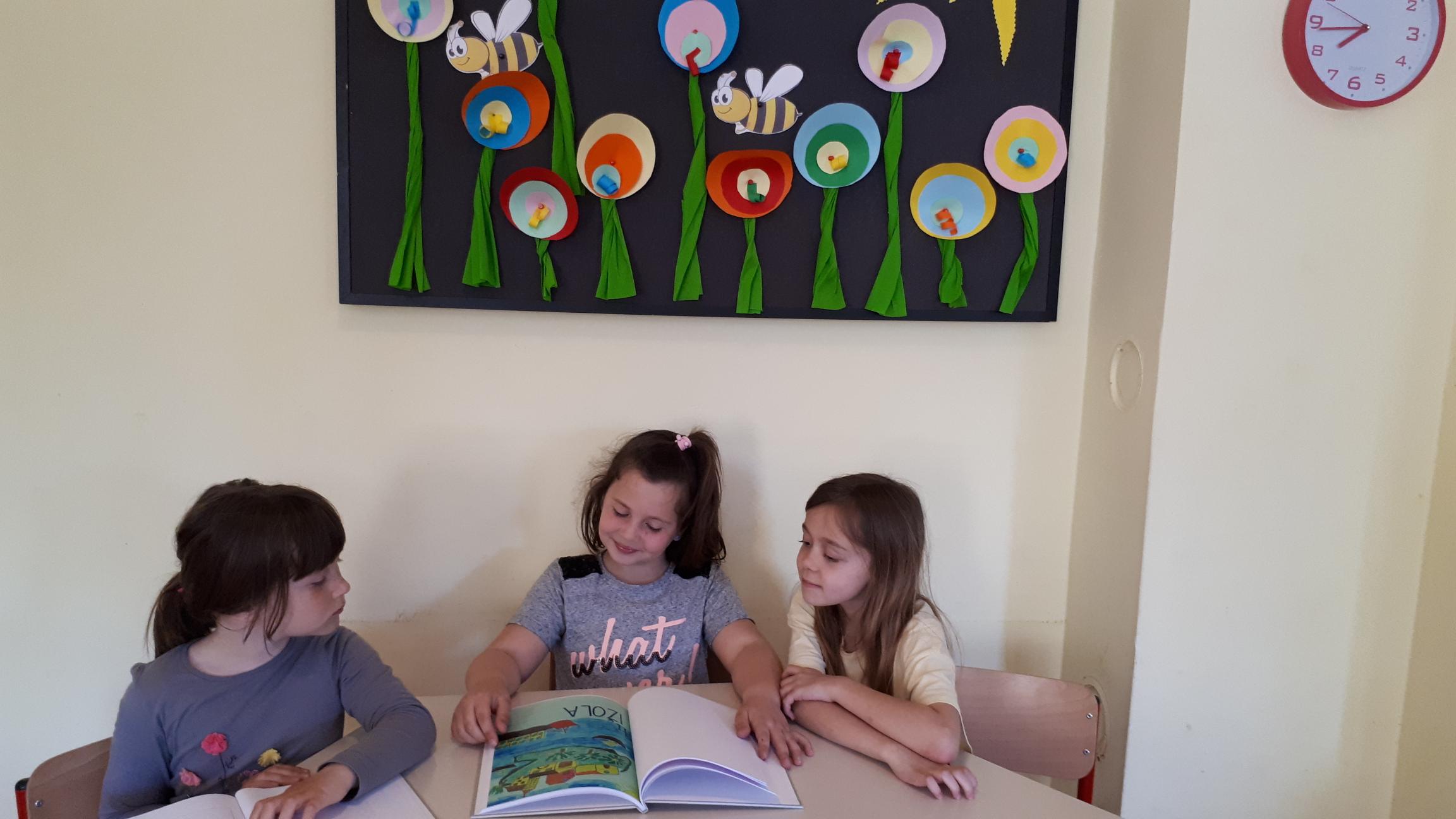 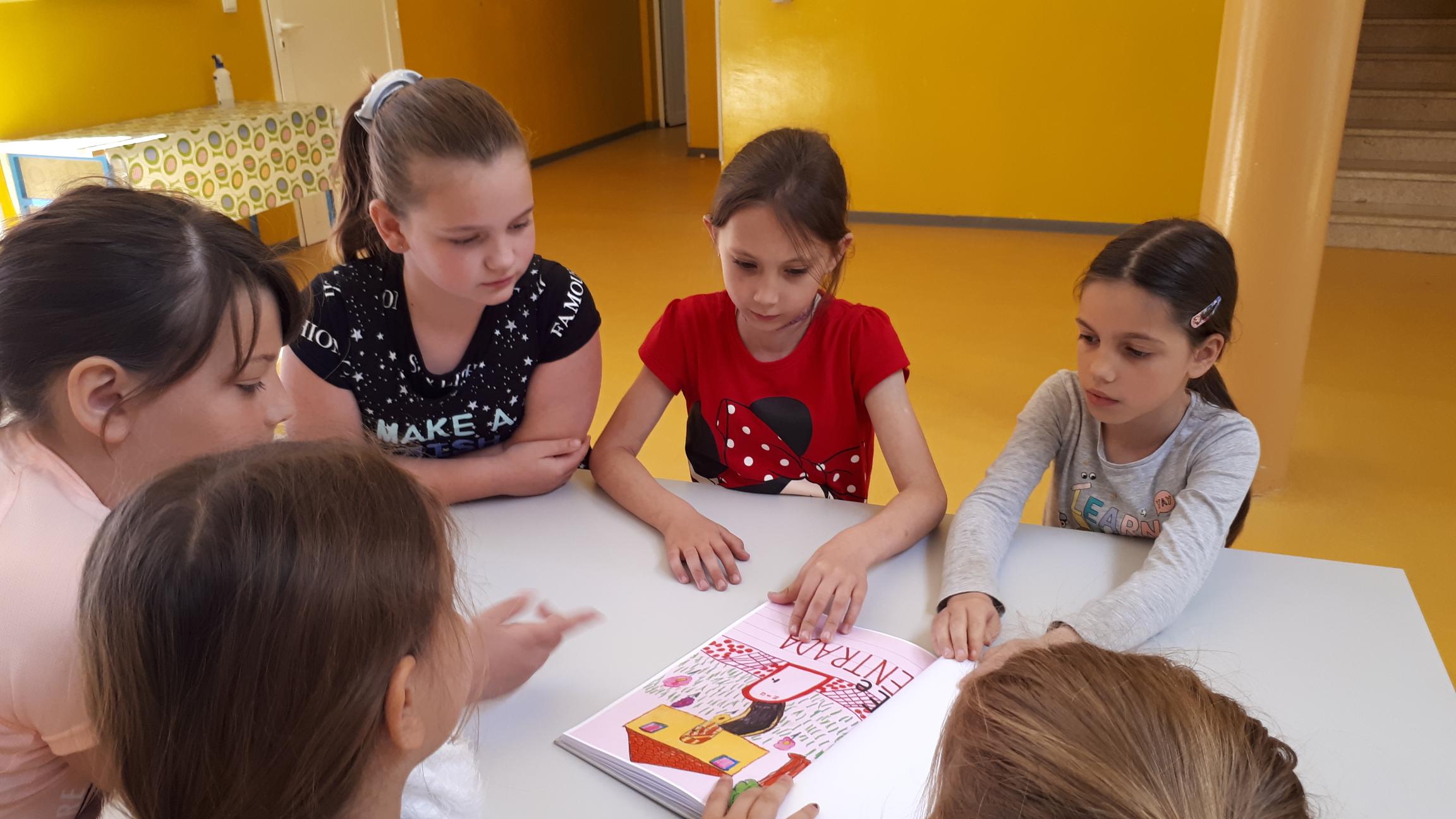 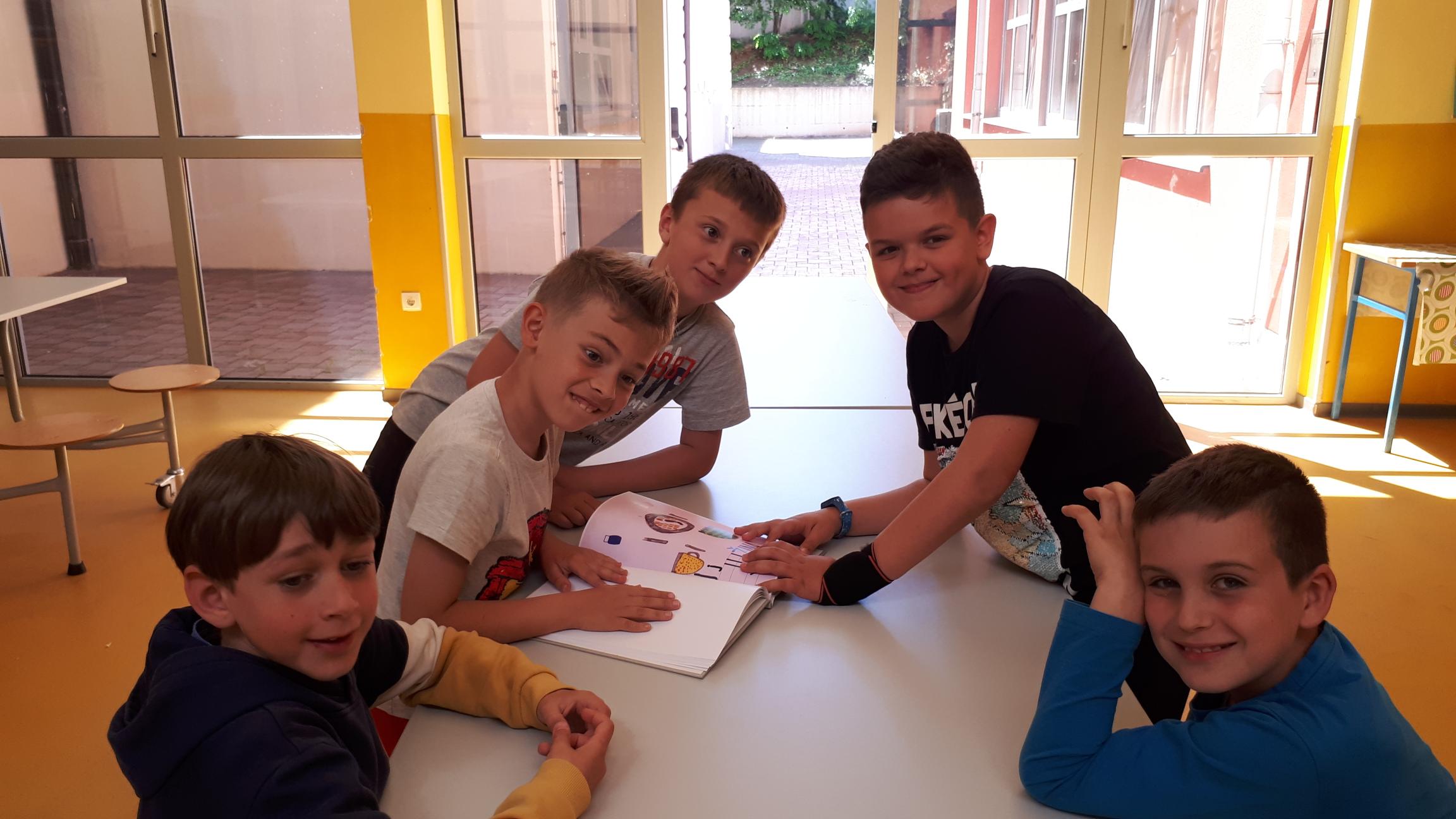 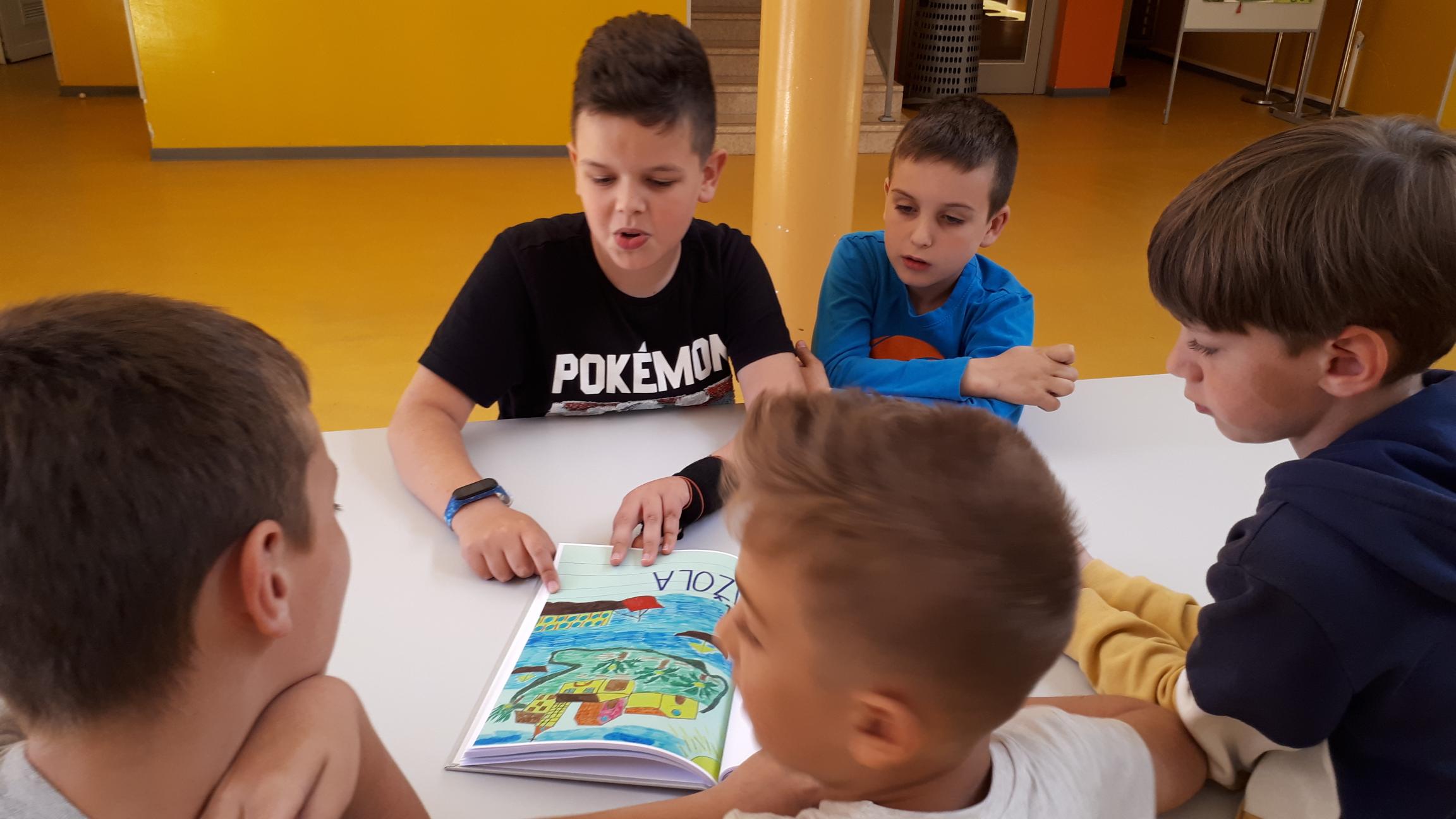 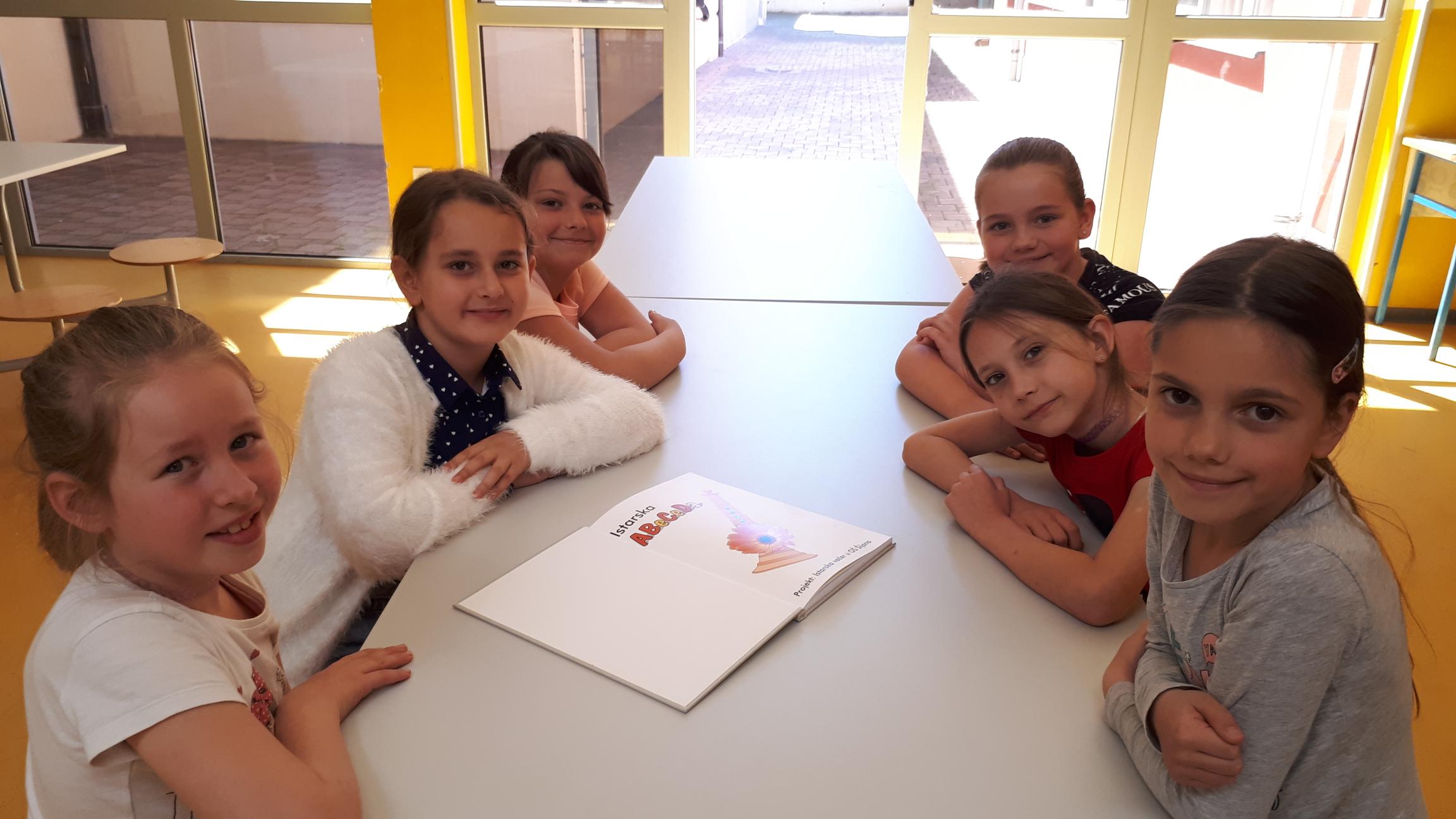 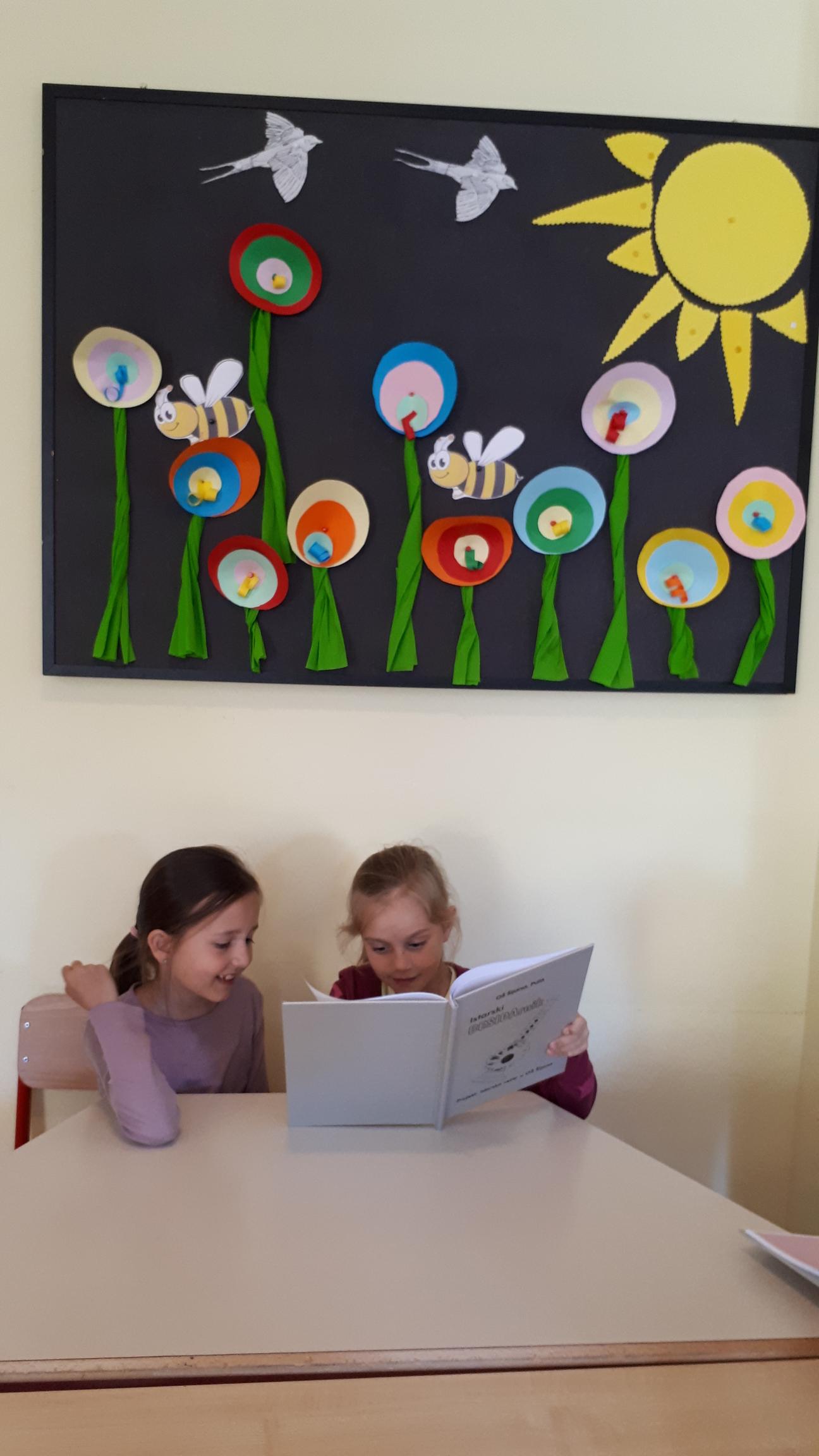 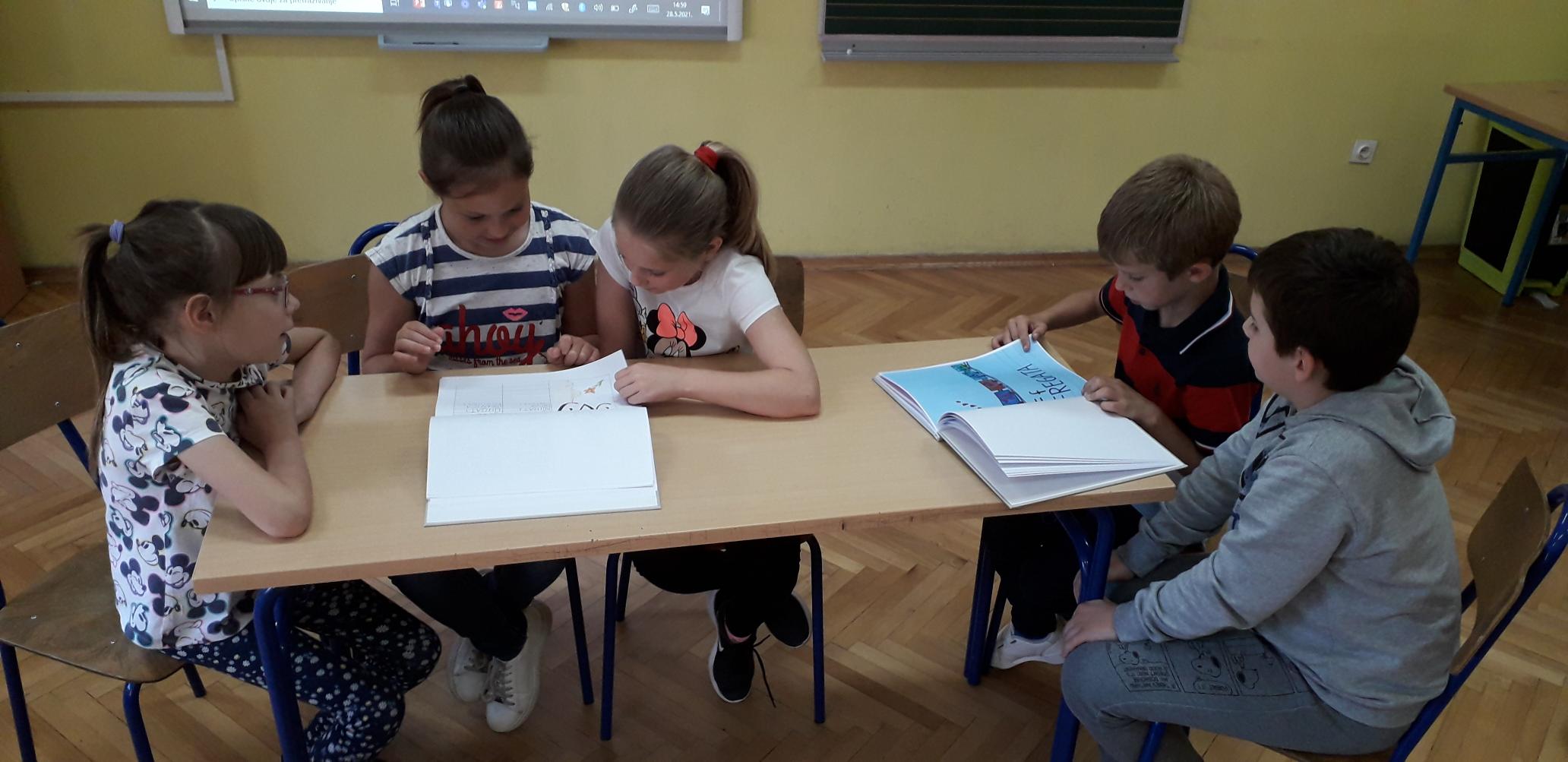 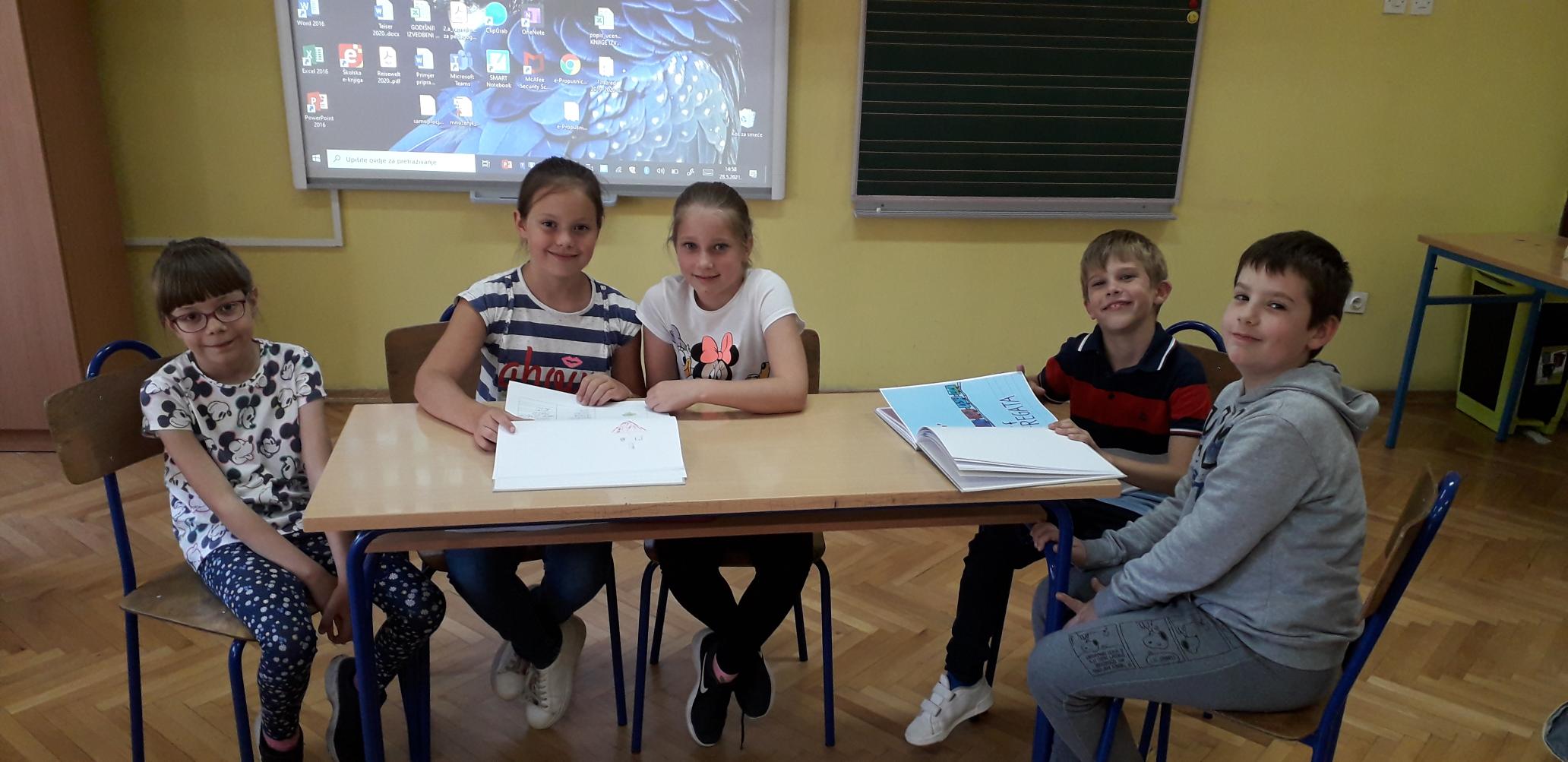 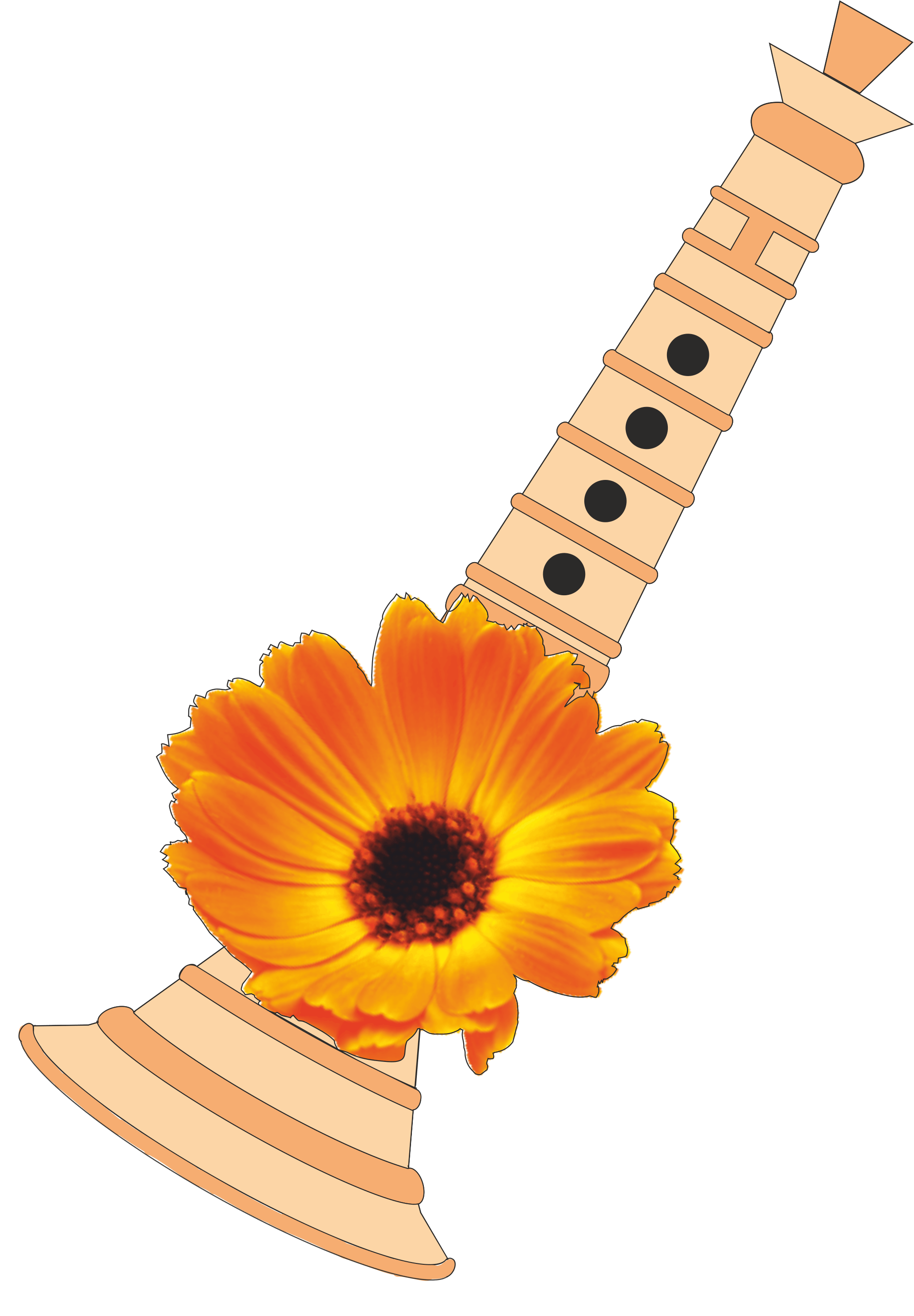 Istarska večer u OŠ Šijana
održava se već tradicionalno u 2.polugodištu gdje nam se godinama pridružuju razne škole iz cijele Istre te plesom, pjesmom, govorenjem pjesme ili brojalice i sviranjem tradicionalnih istarskih instrumenata predstavljaju drugim učenicima i roditeljima svoje znanje i vještine, te promoviraju zavičajnost.

	Iznimno zbog epidemiološke situacije prošle i ove godine nismo mogli realizirati Istarsku večer u OŠ Šijana,ali se nadamo brzom nastavku tradicije naše škole. 

	Vidimo se možda i u našoj školi za Istarsku večer u OŠ Šijana,a do tada Vas pozdravljamo s našim tradicionalnim pozdravom: LIPO JE ČUTI TAJ NAŠ ČA.
https://www.glasistre.hr/pula/istarska-vecer-lipo-je-cut-taj-nas-ca-585341